SQL Queries
10/15/2012
ISC239   Isabelle Bichindaritz
1
Learning Objectives
Purpose and importance of SQL.
How to retrieve data from database using SELECT and: 

Use compound WHERE conditions.
Sort query results using ORDER BY.
Use aggregate functions.
Group data using GROUP BY and HAVING.
Use subqueries.
Join tables together.
Perform set operations (UNION, INTERSECT, EXCEPT).

How to update database using INSERT, UPDATE, and DELETE.
10/15/2012
ISC239   Isabelle Bichindaritz
2
Acknowledgments
Some of these slides have been adapted from Thomas Connolly and Carolyn Begg
10/15/2012
ISC239   Isabelle Bichindaritz
3
Objectives of SQL
Ideally, database language should allow user to:
create the database and relation structures; 
perform insertion, modification, deletion of data from relations; 
perform simple and complex queries.
Must perform these tasks with minimal user effort and command structure/syntax must be easy to learn. 
It must be portable.
10/15/2012
ISC239   Isabelle Bichindaritz
4
Objectives of SQL
SQL is a transform-oriented language with 2 major components:

A DDL for defining database structure.
A DML for retrieving and updating data.

Until SQL3, SQL did not contain flow of control commands. These had to be implemented using a programming or job-control language, or interactively by the decisions of user.
10/15/2012
ISC239   Isabelle Bichindaritz
5
Objectives of SQL
SQL is relatively easy to learn:

it is non-procedural - you specify what information you require, rather than how to get it;
it is essentially free-format.
10/15/2012
ISC239   Isabelle Bichindaritz
6
Objectives of SQL
Consists of standard English words:

1) CREATE TABLE Staff(staffNo VARCHAR(5), 
			lName VARCHAR(15), 
			salary DECIMAL(7,2));
2) INSERT INTO Staff VALUES (‘SG16’, ‘Brown’, 8300);
3) SELECT staffNo, lName, salary
    FROM Staff
    WHERE salary > 10000;
10/15/2012
ISC239   Isabelle Bichindaritz
7
Objectives of SQL
Can be used by range of users including DBAs, management, application developers, and other types of end users.

An ISO standard now exists for SQL, making it both the formal and de facto standard language for relational databases.
10/15/2012
ISC239   Isabelle Bichindaritz
8
History of SQL
In 1974, D. Chamberlin (IBM San Jose Laboratory) defined language called ‘Structured English Query Language’ (SEQUEL).
A revised version, SEQUEL/2, was defined in 1976 but name was subsequently changed to SQL for legal reasons.
10/15/2012
ISC239   Isabelle Bichindaritz
9
History of SQL
Still pronounced ‘see-quel’, though official pronunciation is ‘S-Q-L’. 
IBM subsequently produced a prototype DBMS called System R, based on SEQUEL/2. 
Roots of SQL, however, are in SQUARE (Specifying Queries as Relational Expressions), which predates System R project.
10/15/2012
ISC239   Isabelle Bichindaritz
10
History of SQL
In late 70s, ORACLE appeared and was probably first commercial RDBMS based on SQL.
In 1987, ANSI and ISO published an initial standard for SQL.
In 1989, ISO published an addendum that defined an ‘Integrity Enhancement Feature’. 
In 1992, first major revision to ISO standard occurred, referred to as SQL2 or SQL/92.
In 1999, SQL3 was released with support for object-oriented data management.
In 2003, SQL:2003 was released, followed by SQL:2008.
10/15/2012
ISC239   Isabelle Bichindaritz
11
Importance of SQL
SQL is the only standard database language with broad acceptance.
SQL has become part of application architectures such as IBM’s Systems Application Architecture.
It is strategic choice of many large and influential organizations (e.g. X/OPEN). 
SQL is Federal Information Processing Standard (FIPS) to which conformance is required for all sales of databases to American Government.
10/15/2012
ISC239   Isabelle Bichindaritz
12
Writing SQL Commands
SQL statement consists of reserved words and user-defined words.

Reserved words are a fixed part of SQL and must be spelt exactly as required and cannot be split across lines. 
User-defined words are made up by user and represent names of various database objects such as relations, columns, views.
10/15/2012
ISC239   Isabelle Bichindaritz
13
Writing SQL Commands
Most components of an SQL statement are case insensitive, except for literal character data.
More readable with indentation and lineation: 
Each clause should begin on a new line.
Start of a clause should line up with start of other clauses.
If clause has several parts, should each appear on a separate line and be indented under start of clause.
10/15/2012
ISC239   Isabelle Bichindaritz
14
Literals
Literals are constants used in SQL statements.

All non-numeric literals must be enclosed in single quotes (e.g. ‘London’).

All numeric literals must not be enclosed in quotes (e.g. 650.00).
10/15/2012
ISC239   Isabelle Bichindaritz
15
SELECT Statement
SELECT [DISTINCT | ALL] 
	{* | [columnExpression [AS newName]] [,...] }
FROM		TableName [alias] [, ...]
[WHERE	condition]
[GROUP BY	columnList]  [HAVING	condition]
[ORDER BY	columnList]
10/15/2012
ISC239   Isabelle Bichindaritz
16
SELECT Statement
SELECT		Specifies which columns are to
				appear in output.
FROM		Specifies table(s) to be used.
WHERE		Filters rows.
GROUP BY	Forms groups of rows with same
				column value.
HAVING		Filters groups subject to some
				condition.
ORDER BY 	Specifies the order of the output.
10/15/2012
ISC239   Isabelle Bichindaritz
17
SELECT Statement
Order of the clauses cannot be changed.

Only SELECT and FROM are mandatory.
10/15/2012
ISC239   Isabelle Bichindaritz
18
Example 6.1  All Columns, All Rows
List full details of all staff.

		SELECT staffNo, fName, lName, address, 
			 position, sex, DOB, salary, branchNo
		FROM Staff;

Can use * as an abbreviation for ‘all columns’:

		SELECT *
		FROM Staff;
10/15/2012
ISC239   Isabelle Bichindaritz
19
Example 6.1  All Columns, All Rows
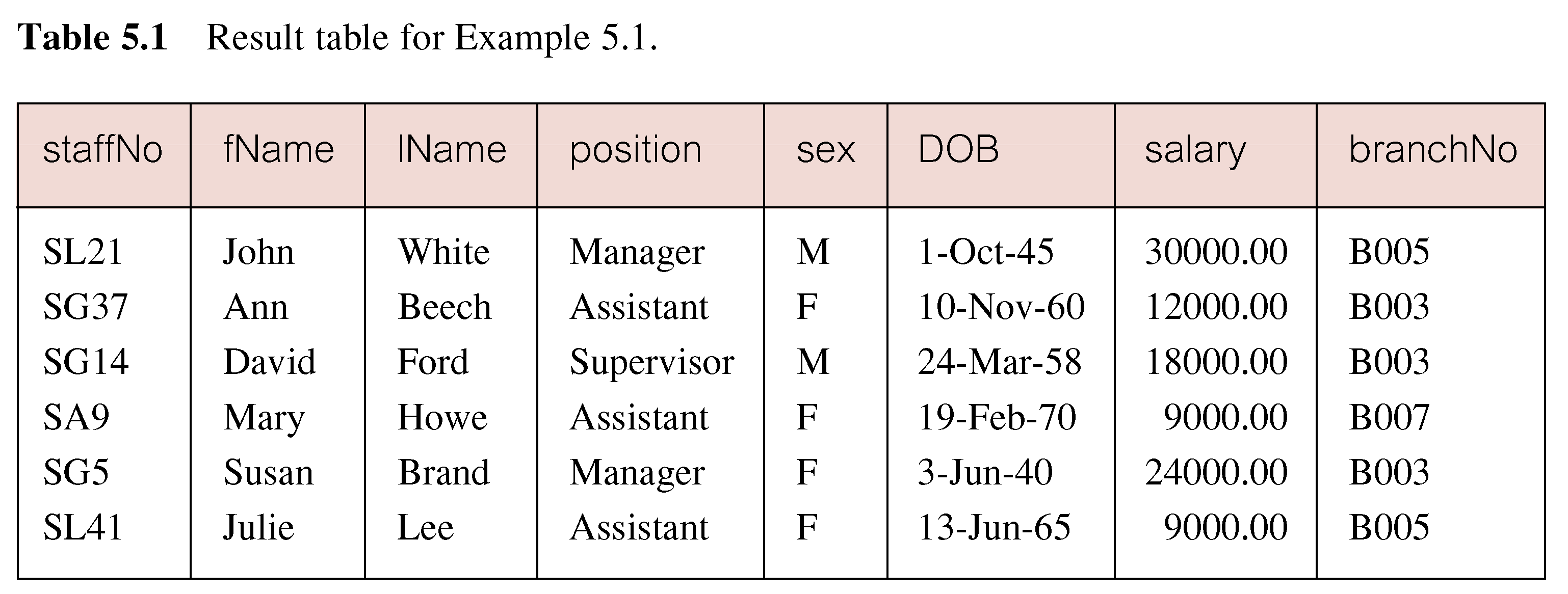 10/15/2012
ISC239   Isabelle Bichindaritz
20
Example 6.2  Specific Columns, All Rows
Produce a list of salaries for all staff, showing only  staff number, first and last names, and salary.

		SELECT staffNo, fName, lName, salary
		FROM Staff;
10/15/2012
ISC239   Isabelle Bichindaritz
21
Example 6.2  Specific Columns, All Rows
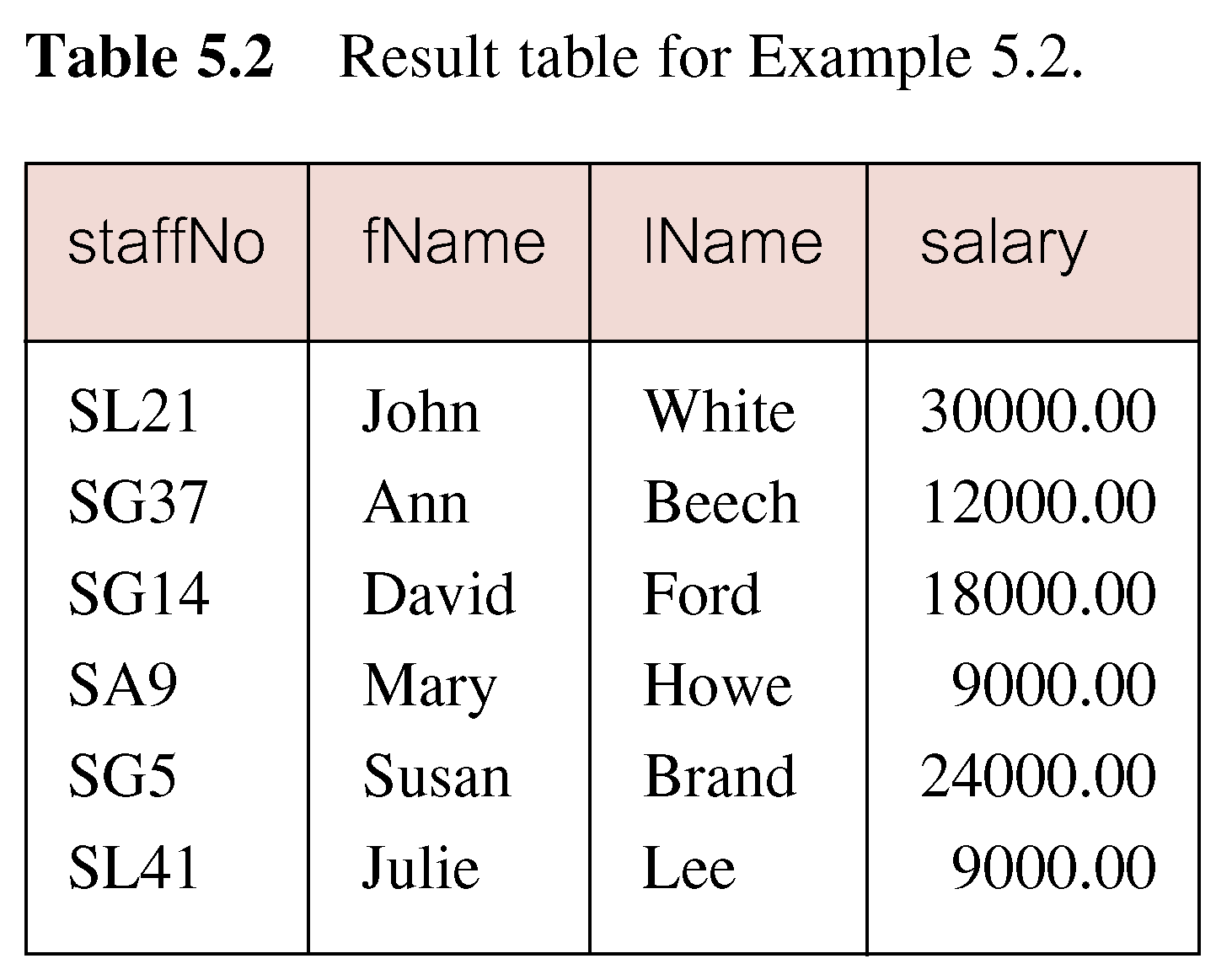 10/15/2012
ISC239   Isabelle Bichindaritz
22
Example 6.3  Use of DISTINCT
List the property numbers of all properties that have been viewed.

		SELECT propertyNo
		FROM Viewing;
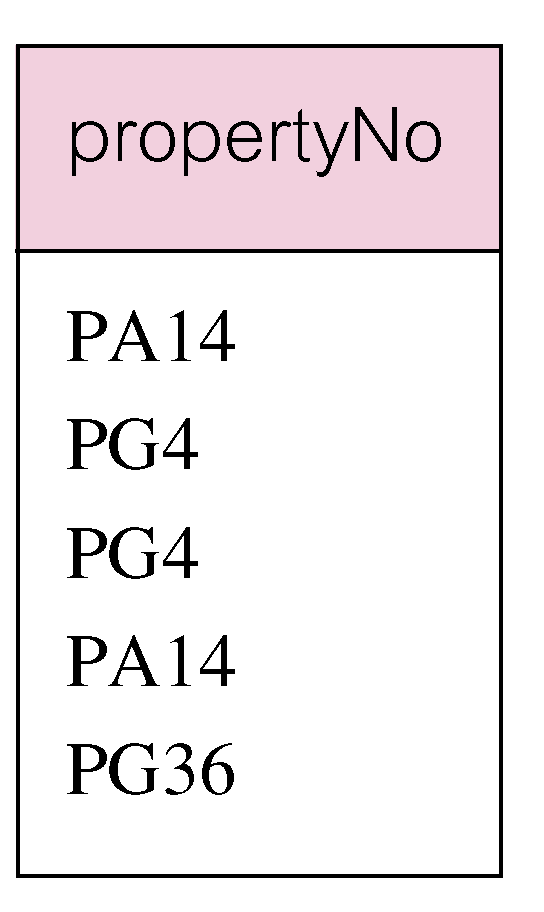 10/15/2012
ISC239   Isabelle Bichindaritz
23
Example 6.3  Use of DISTINCT
Use DISTINCT to eliminate duplicates:


		SELECT DISTINCT propertyNo
		FROM Viewing;
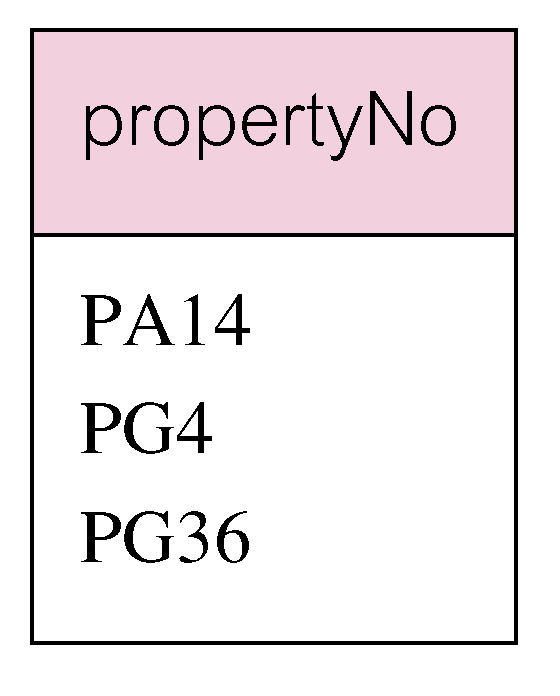 10/15/2012
ISC239   Isabelle Bichindaritz
24
Example 6.4  Calculated Fields
Produce a list of monthly salaries for all staff, showing staff number, first and last names, and  salary details.

	SELECT staffNo, fName, lName, salary/12
		FROM Staff;
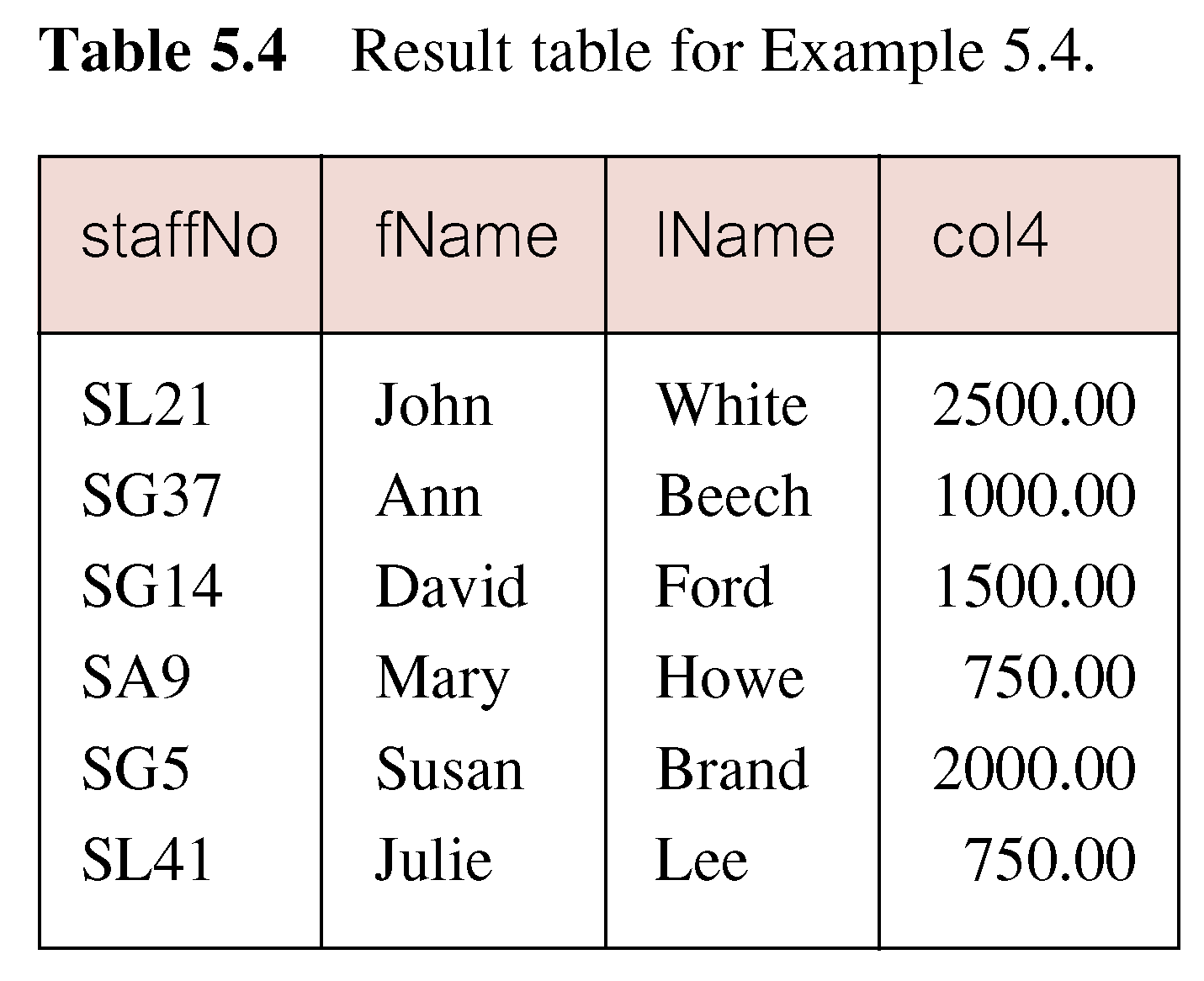 10/15/2012
ISC239   Isabelle Bichindaritz
25
Example 6.4  Calculated Fields
To name column, use AS clause:

   	SELECT staffNo, fName, lName, salary/12 
				AS monthlySalary
		FROM Staff;
10/15/2012
ISC239   Isabelle Bichindaritz
26
Example 6.5  Comparison Search Condition
List all staff with a salary greater than 10,000.

SELECT staffNo, fName, lName, position, salary
FROM Staff   WHERE salary > 10000;
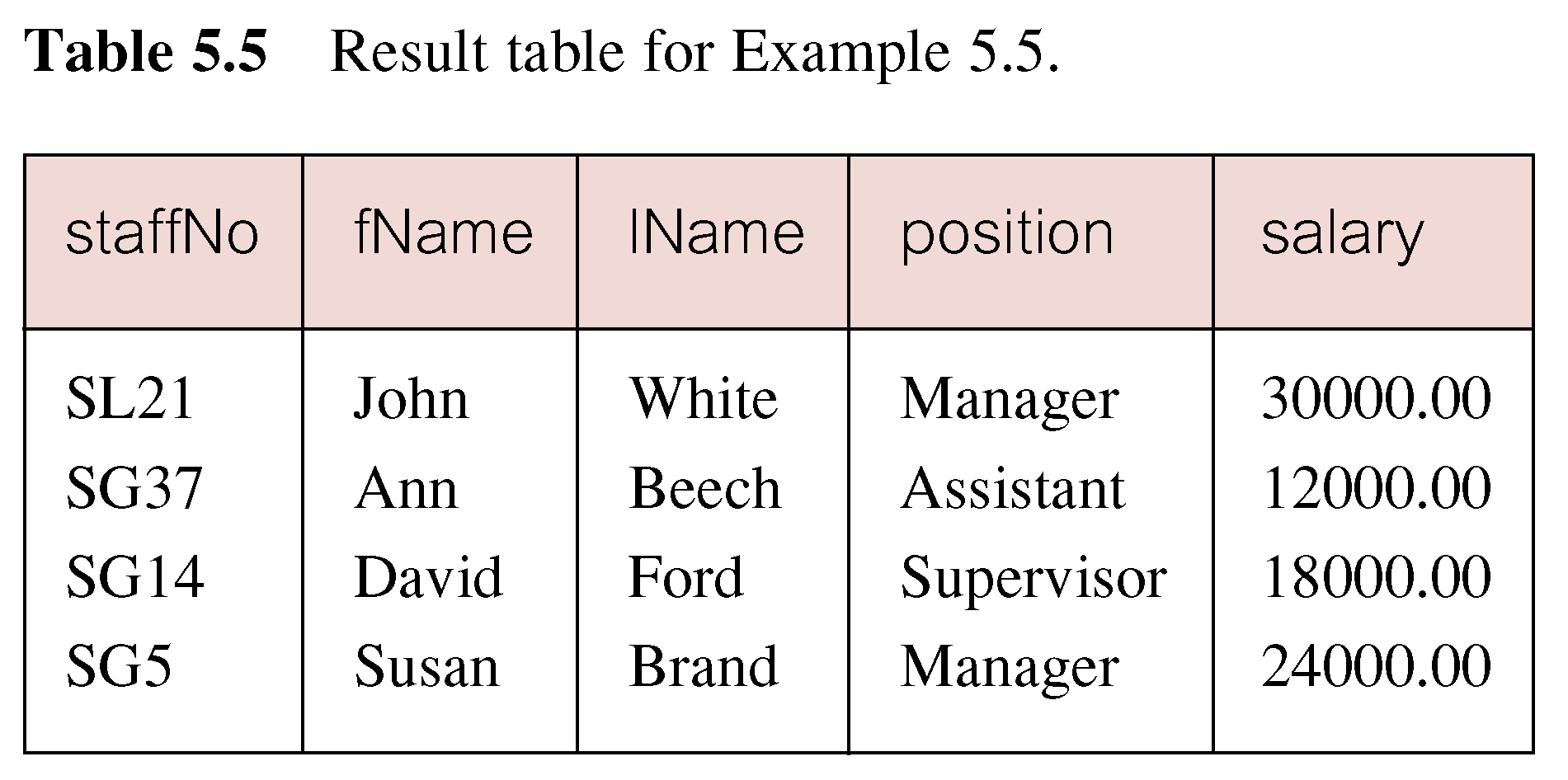 10/15/2012
ISC239   Isabelle Bichindaritz
27
Example 6.6  Compound Comparison Search Condition
List addresses of all branch offices in London or Glasgow.

		SELECT *
		FROM Branch
		WHERE city = ‘London’ OR city = ‘Glasgow’;
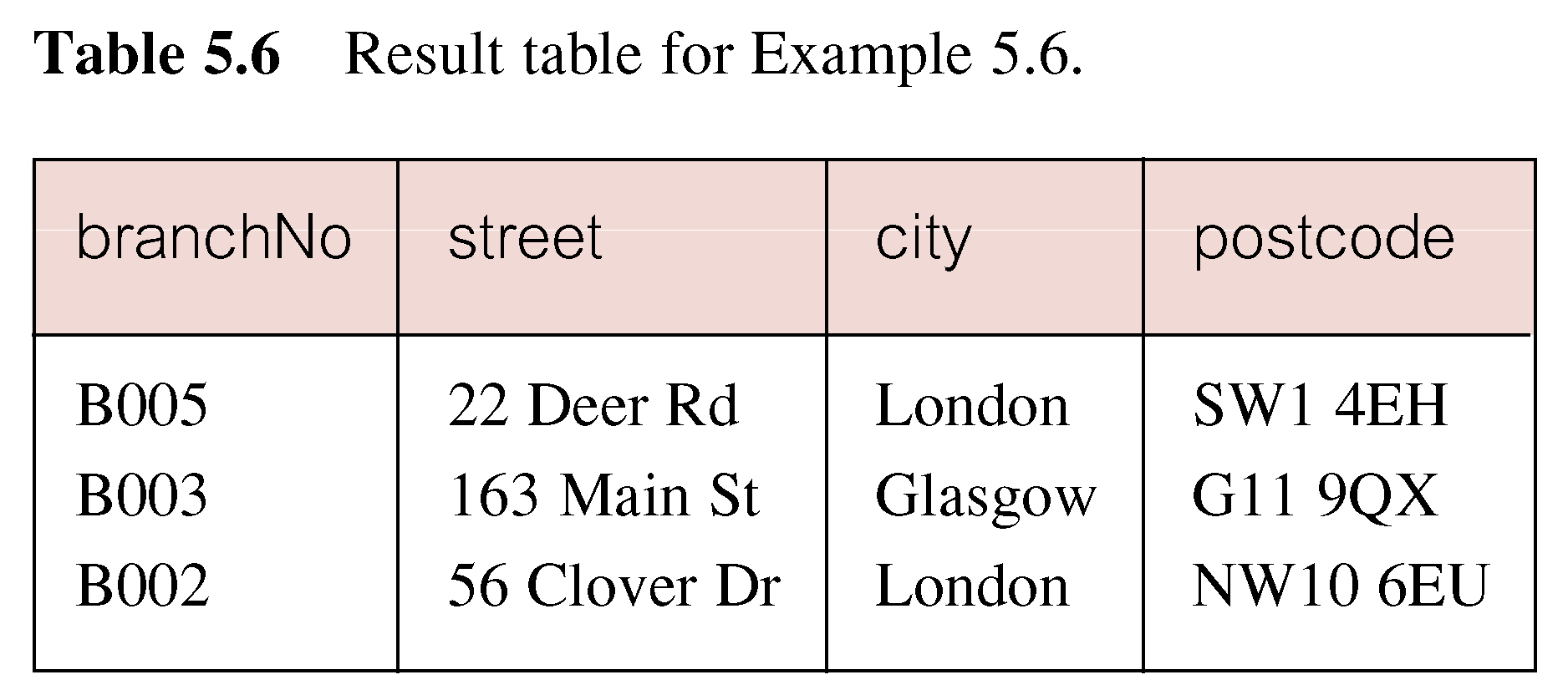 10/15/2012
ISC239   Isabelle Bichindaritz
28
Example 6.7  Range Search Condition
List all staff with a salary between 20,000 and 30,000.

	 SELECT staffNo, fName, lName, position, salary
FROM Staff
WHERE salary BETWEEN 20000 AND 30000;

BETWEEN test includes the endpoints of range.
10/15/2012
ISC239   Isabelle Bichindaritz
29
Example 6.7  Range Search Condition
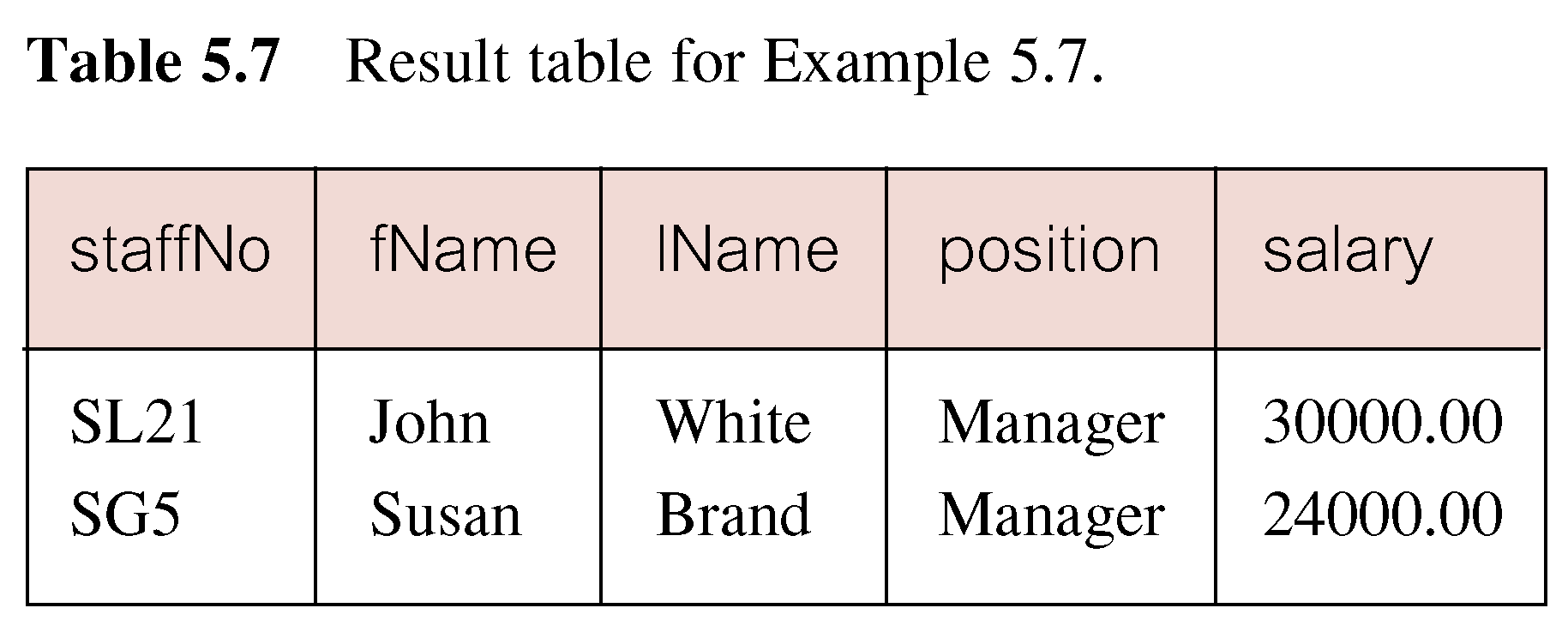 10/15/2012
ISC239   Isabelle Bichindaritz
30
Example 6.7  Range Search Condition
Also a negated version NOT BETWEEN.
BETWEEN does not add much to SQL’s expressive power. Could also write:

	 SELECT staffNo, fName, lName, position, salary
FROM Staff
WHERE salary>=20000 AND salary <= 30000;

Useful, though, for a range of values.
10/15/2012
ISC239   Isabelle Bichindaritz
31
Example 6.8  Set Membership
List all managers and supervisors.

SELECT staffNo, fName, lName, position
FROM Staff
WHERE position IN (‘Manager’, ‘Supervisor’);
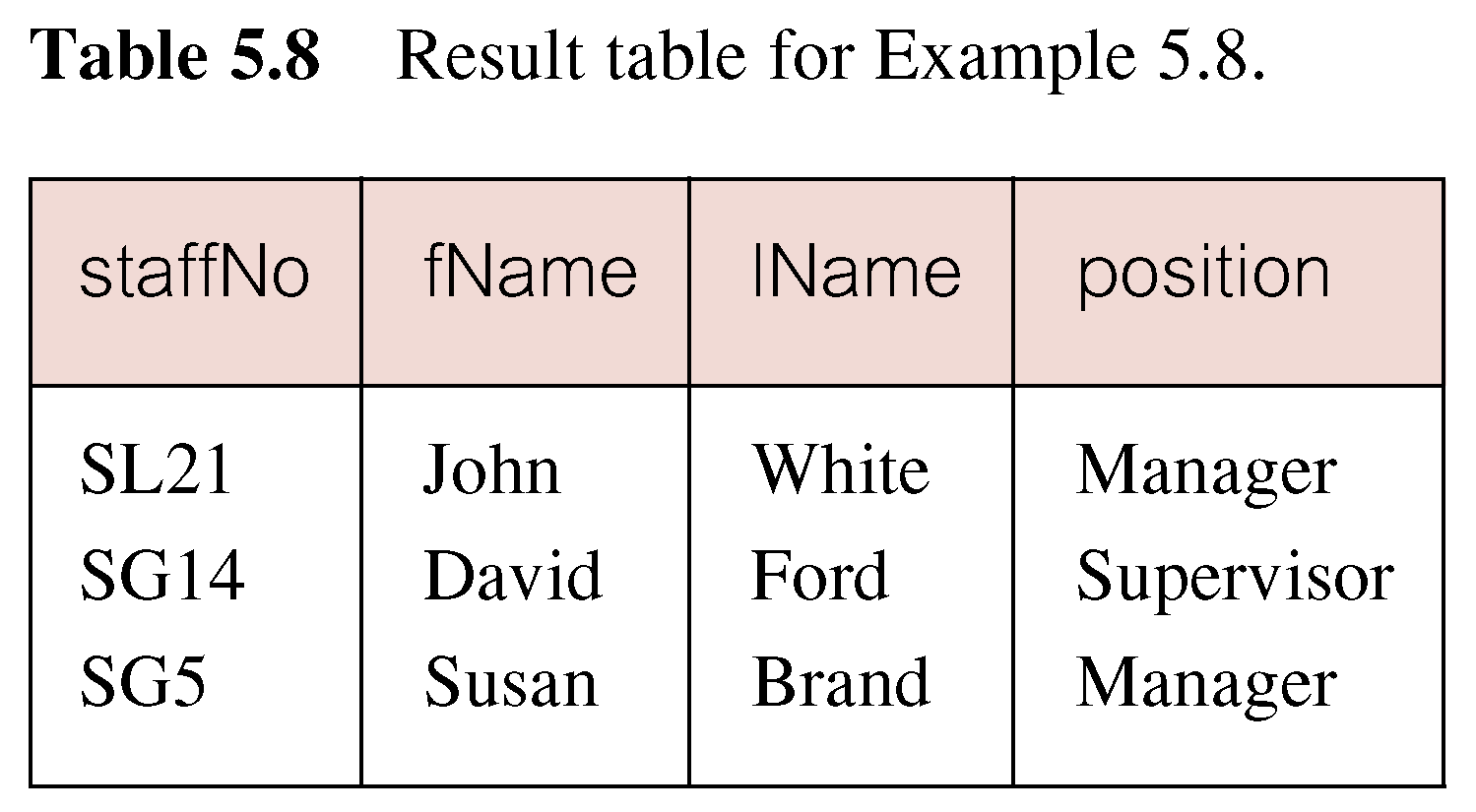 10/15/2012
ISC239   Isabelle Bichindaritz
32
Example 6.8  Set Membership
There is a negated version (NOT IN). 
 IN does not add much to SQL’s expressive power.
 Could have expressed this as:

    SELECT staffNo, fName, lName, position
	 FROM Staff
   WHERE position=‘Manager’ OR
                   position=‘Supervisor’;

 IN is more efficient when set contains many values.
10/15/2012
ISC239   Isabelle Bichindaritz
33
Example 6.9  Pattern Matching
Find all owners with the string ‘Glasgow’ in their address.

	 SELECT clientNo, fName, lName, address, telNo
FROM PrivateOwner
WHERE address LIKE ‘%Glasgow%’;
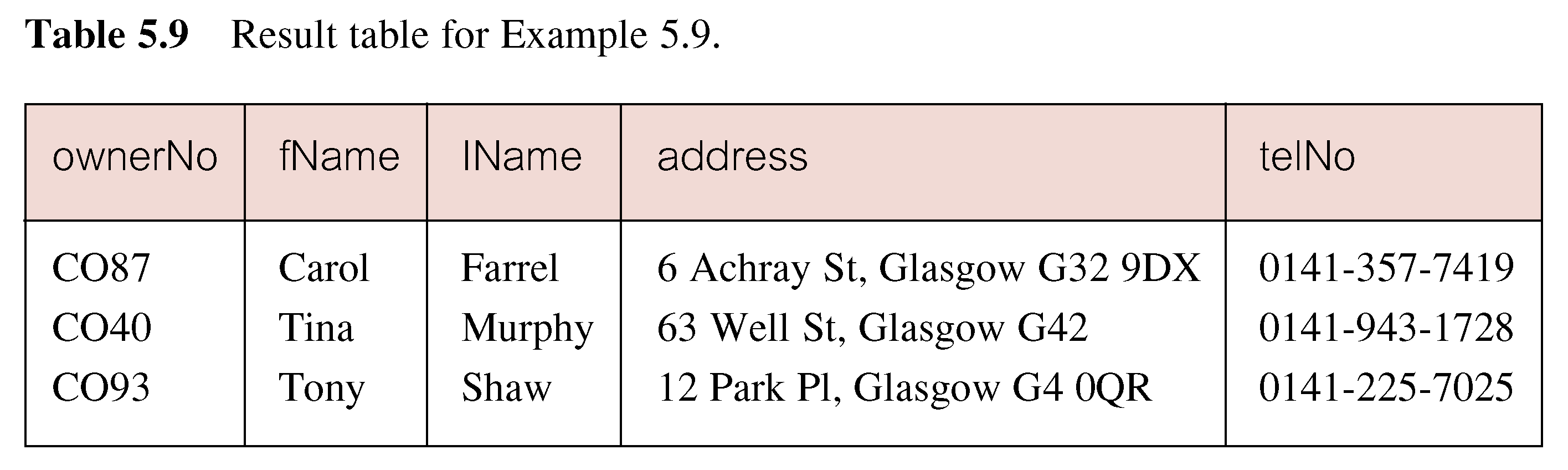 10/15/2012
ISC239   Isabelle Bichindaritz
34
Example 6.9  Pattern Matching
SQL has two special pattern matching symbols:
%: sequence of zero or more characters;
_ (underscore): any single character.
LIKE ‘%Glasgow%’ means a sequence of characters of any length containing ‘Glasgow’.
10/15/2012
ISC239   Isabelle Bichindaritz
35
Example 6.10  NULL Search Condition
List details of all viewings on property PG4 where a comment has not been supplied.
There are 2 viewings for property PG4, one with and one without a comment. 
Have to test for null explicitly using special keyword IS NULL:
		SELECT clientNo, viewDate
		FROM Viewing
		WHERE propertyNo = ‘PG4’ AND 
                      comment IS NULL;
10/15/2012
ISC239   Isabelle Bichindaritz
36
Example 6.10  NULL Search Condition
Negated version (IS NOT NULL) can test for non-null values.
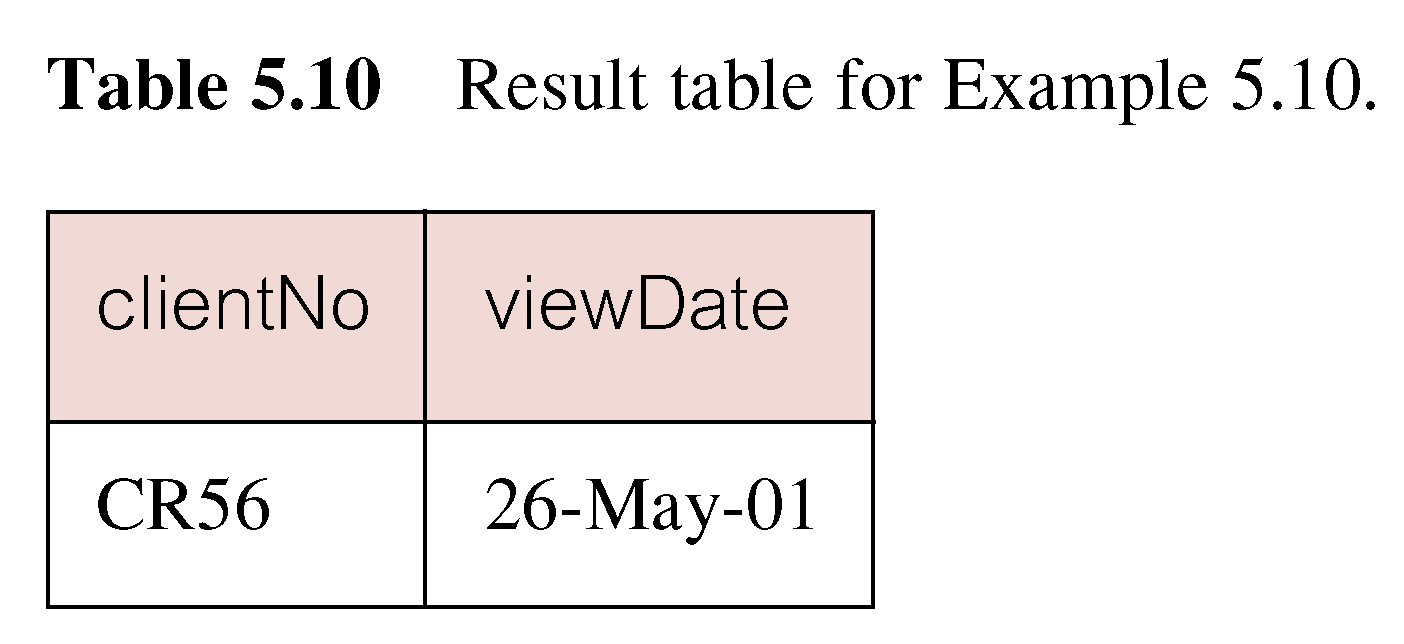 10/15/2012
ISC239   Isabelle Bichindaritz
37
Example 6.11  Single Column Ordering
List salaries for all staff, arranged in descending order of salary.

		SELECT staffNo, fName, lName, salary
		FROM Staff
		ORDER BY salary DESC;
10/15/2012
ISC239   Isabelle Bichindaritz
38
Example 6.11  Single Column Ordering
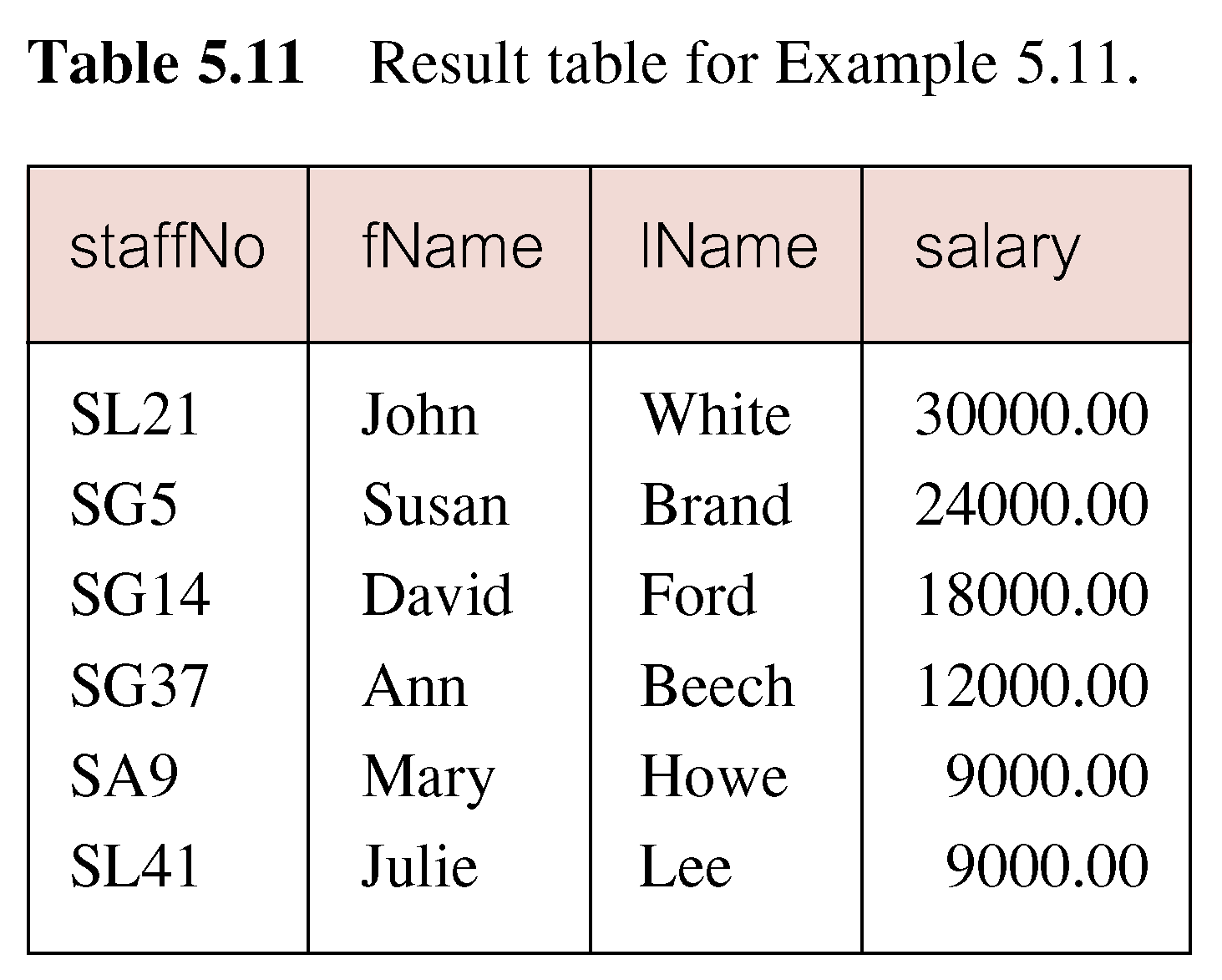 10/15/2012
ISC239   Isabelle Bichindaritz
39
Example 6.12  Multiple Column Ordering
Produce abbreviated list of properties in order of property type.

		SELECT propertyNo, type, rooms, rent
		FROM PropertyForRent
		ORDER BY type;
10/15/2012
ISC239   Isabelle Bichindaritz
40
Example 6.12  Multiple Column Ordering
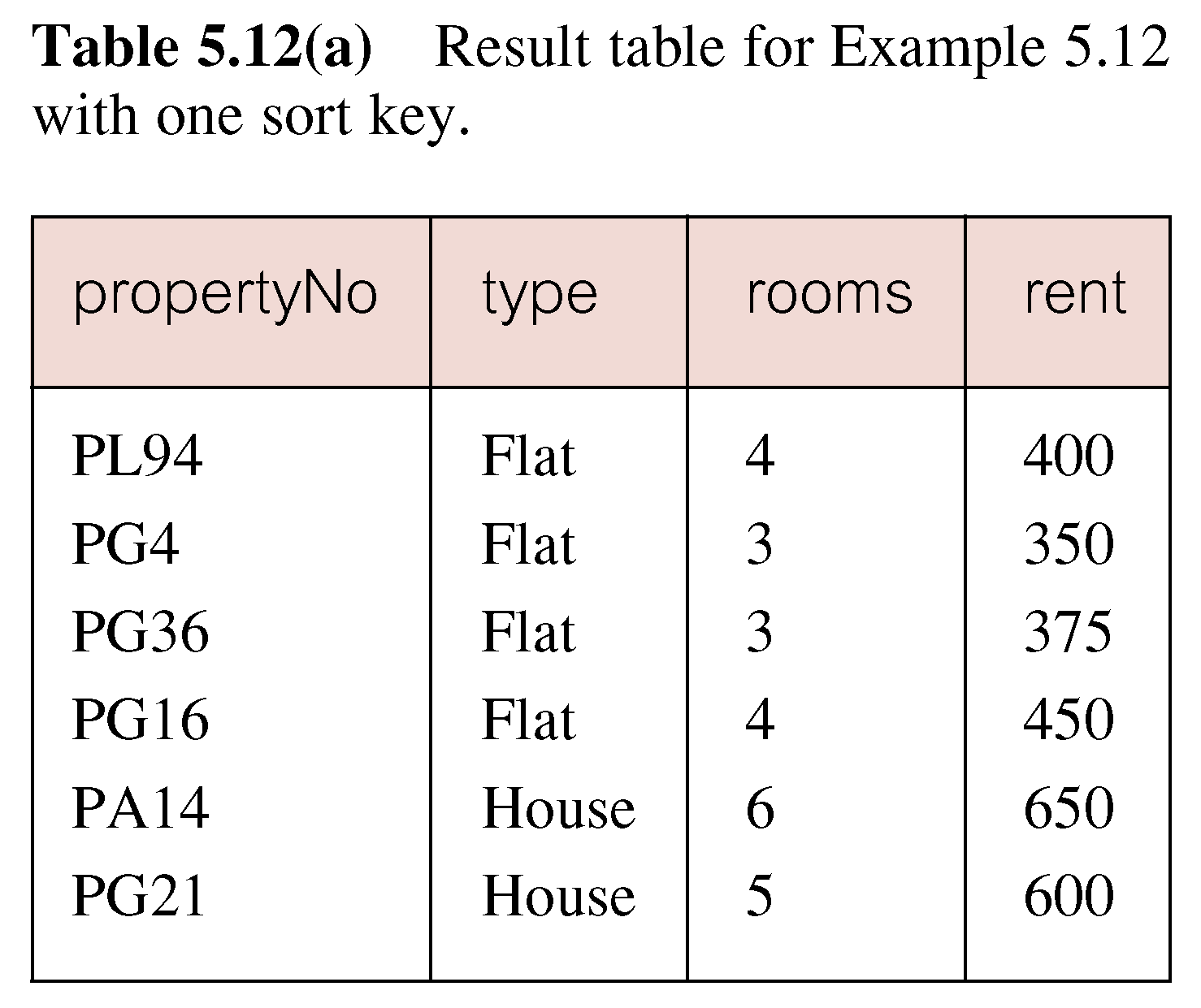 10/15/2012
ISC239   Isabelle Bichindaritz
41
Example 6.12  Multiple Column Ordering
Four flats in this list - as no minor sort key specified, system arranges these rows in any order it chooses.
To arrange in order of rent, specify minor order:

		SELECT propertyNo, type, rooms, rent
		FROM PropertyForRent
		ORDER BY type, rent DESC;
10/15/2012
ISC239   Isabelle Bichindaritz
42
Example 6.12  Multiple Column Ordering
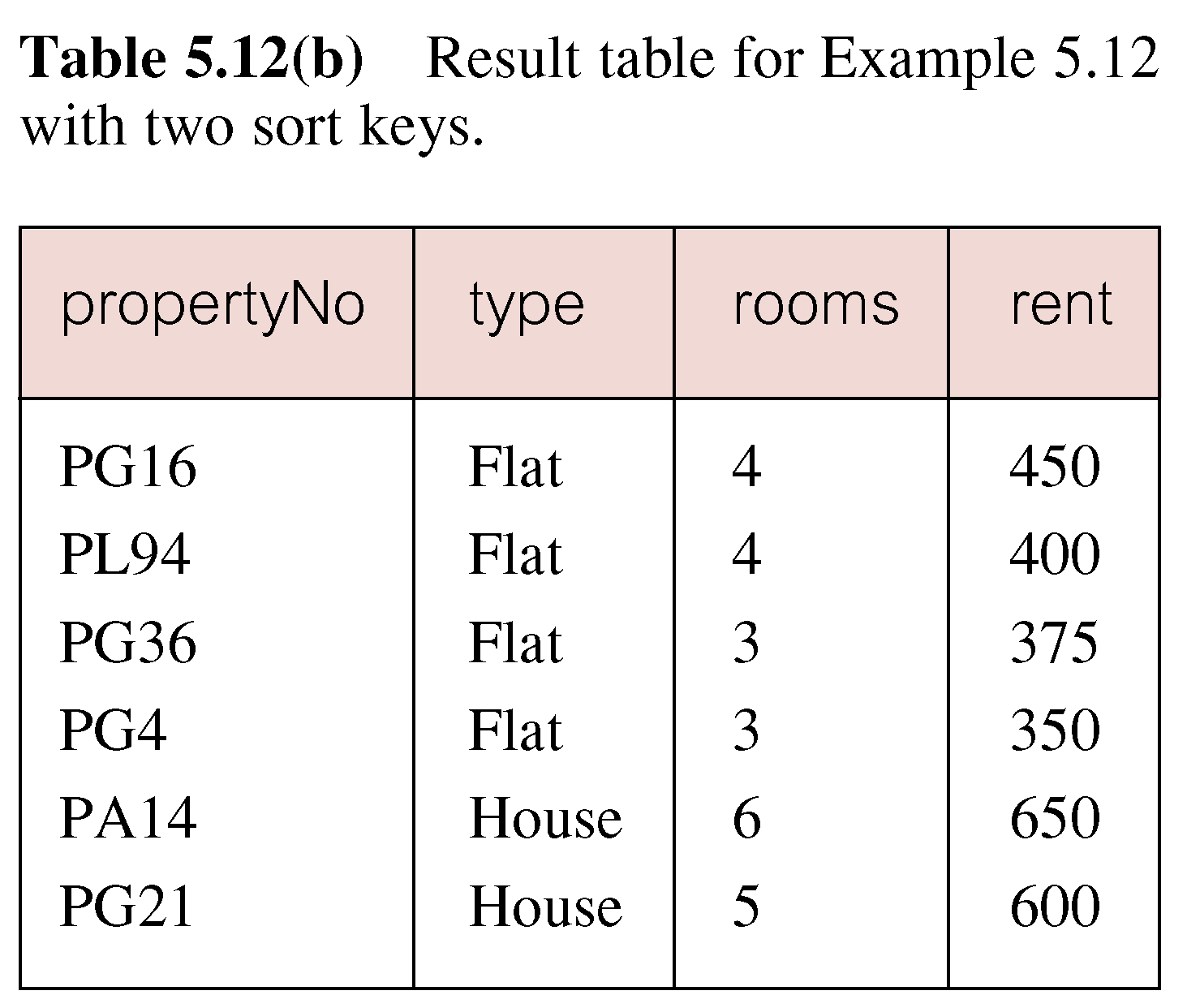 10/15/2012
ISC239   Isabelle Bichindaritz
43
SELECT Statement - Aggregates
ISO standard defines five aggregate functions:

COUNT returns number of values in specified column.
SUM	returns sum of values in specified column.
AVG	returns average of values in specified column.
MIN	returns smallest value in specified column.
MAX	returns largest value in specified column.
10/15/2012
ISC239   Isabelle Bichindaritz
44
SELECT Statement - Aggregates
Each operates on a single column of a table and returns a single value. 
COUNT, MIN, and MAX apply to numeric and non-numeric fields, but SUM and AVG may be used on numeric fields only. 
Apart from COUNT(*), each function eliminates nulls first and operates only on remaining non-null values.
10/15/2012
ISC239   Isabelle Bichindaritz
45
SELECT Statement - Aggregates
COUNT(*) counts all rows of a table, regardless of whether nulls or duplicate values occur.
Can use DISTINCT before column name to eliminate duplicates. 
DISTINCT has no effect with MIN/MAX, but may have with SUM/AVG.
10/15/2012
ISC239   Isabelle Bichindaritz
46
SELECT Statement - Aggregates
Aggregate functions can be used only in SELECT list and in HAVING clause. 

If SELECT list includes an aggregate function and there is no GROUP BY clause, SELECT list cannot reference a column out with an aggregate function. For example, the following is illegal:

	 SELECT staffNo, COUNT(salary)
FROM Staff;
10/15/2012
ISC239   Isabelle Bichindaritz
47
Example 6.13  Use of COUNT(*)
How many properties cost more than $350 per month to rent?

		SELECT COUNT(*) AS count
		FROM PropertyForRent
		WHERE rent > 350;
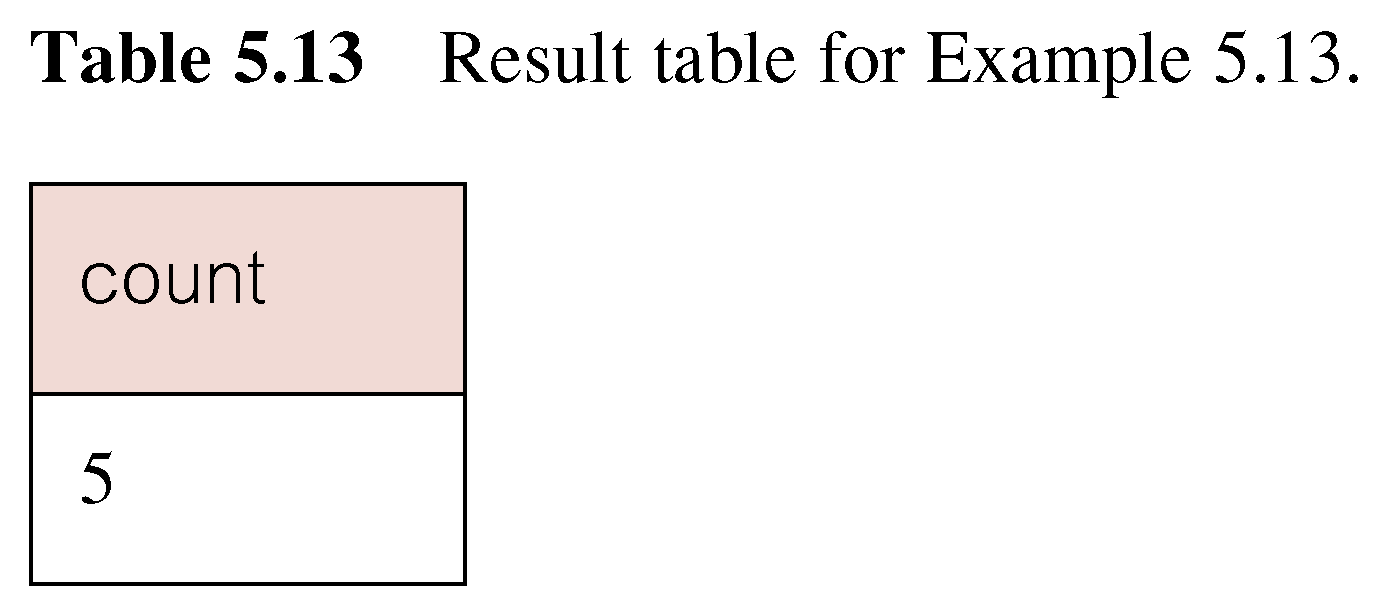 10/15/2012
ISC239   Isabelle Bichindaritz
48
Example 6.14  Use of COUNT(DISTINCT)
How many different properties viewed in May ‘01?

	  SELECT COUNT(DISTINCT propertyNo) AS count
	FROM Viewing
	WHERE viewDate BETWEEN ‘1-May-01’
	        AND ‘31-May-01’;
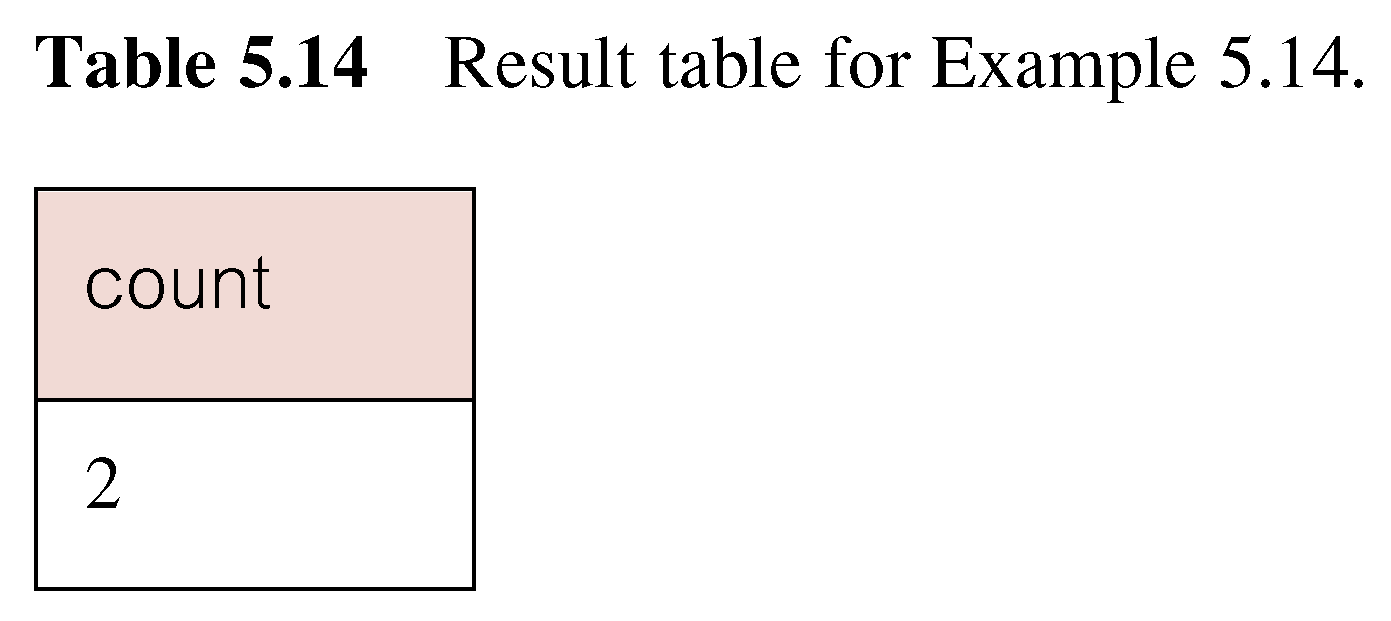 10/15/2012
ISC239   Isabelle Bichindaritz
49
Example 6.15  Use of COUNT and SUM
Find number of Managers and sum of their salaries.

	  SELECT COUNT(staffNo) AS count, 
			SUM(salary) AS sum
	FROM Staff
	WHERE position = ‘Manager’;
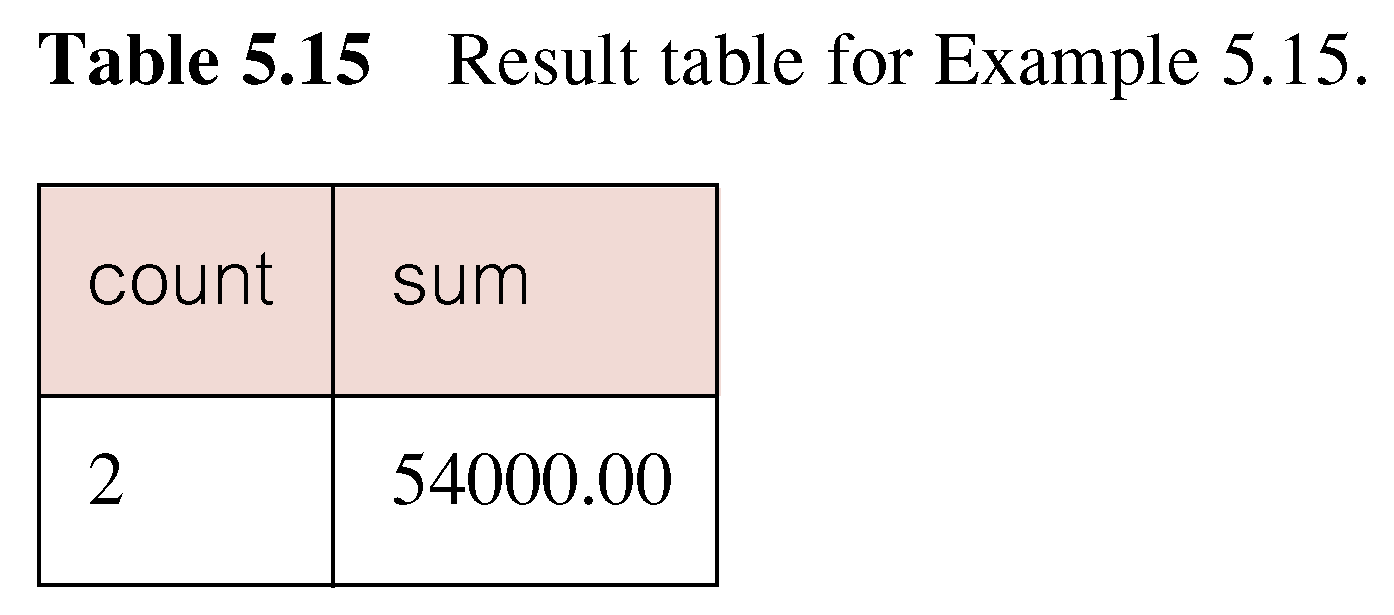 10/15/2012
ISC239   Isabelle Bichindaritz
50
Example 6.16  Use of MIN, MAX, AVG
Find minimum, maximum, and average staff salary.

	    SELECT MIN(salary) AS min, 
		MAX(salary) AS max,
		 AVG(salary) AS avg
	FROM Staff;
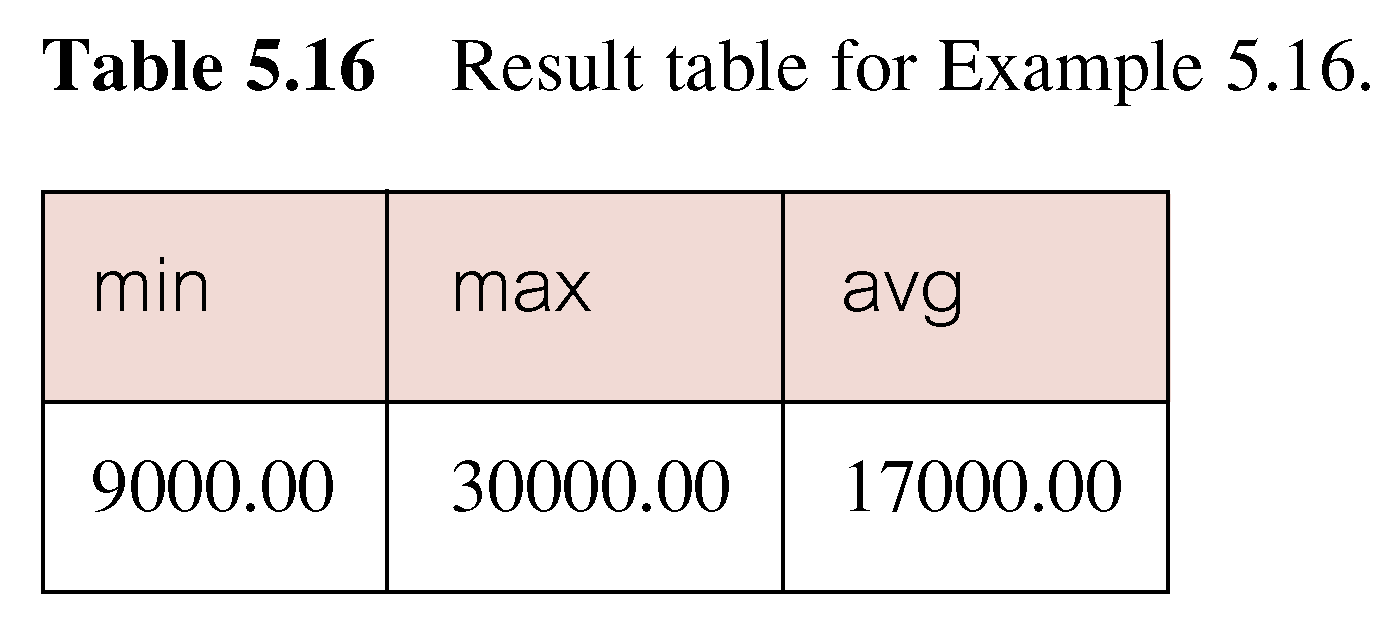 10/15/2012
ISC239   Isabelle Bichindaritz
51
SELECT Statement - Grouping
Use GROUP BY clause to get sub-totals.
SELECT and GROUP BY closely integrated: each item in SELECT list must be single-valued per group, and SELECT clause may only contain:
column names
aggregate functions 
constants
expression involving combinations of the above.
10/15/2012
ISC239   Isabelle Bichindaritz
52
SELECT Statement - Grouping
All column names in SELECT list must appear in GROUP BY clause unless name is used only in an aggregate function. 
If WHERE is used with GROUP BY, WHERE is applied first, then groups are formed from remaining rows satisfying predicate.
ISO considers two nulls to be equal for purposes of GROUP BY.
10/15/2012
ISC239   Isabelle Bichindaritz
53
Example 6.17  Use of GROUP BY
Find number of staff in each branch and their total salaries.

		SELECT 	branchNo, 
                          COUNT(staffNo) AS count,
			SUM(salary) AS sum
FROM Staff
GROUP BY branchNo
ORDER BY branchNo;
10/15/2012
ISC239   Isabelle Bichindaritz
54
Example 6.17  Use of GROUP BY
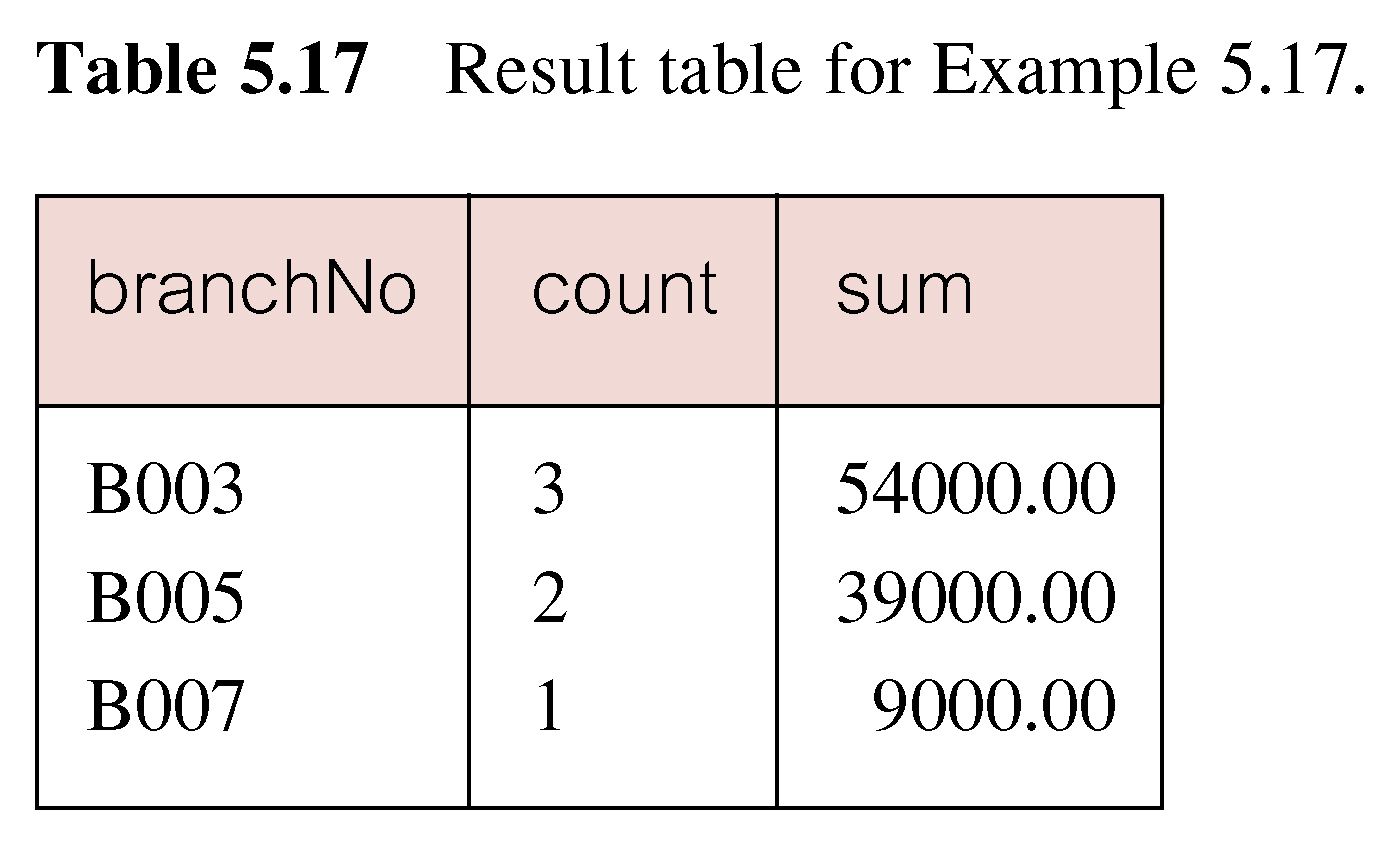 10/15/2012
ISC239   Isabelle Bichindaritz
55
Restricted Groupings – HAVING clause
HAVING clause is designed for use with GROUP BY to restrict groups that appear in final result table. 
Similar to WHERE, but WHERE filters individual rows whereas HAVING filters groups. 
Column names in HAVING clause must also appear in the GROUP BY list or be contained within an aggregate function.
10/15/2012
ISC239   Isabelle Bichindaritz
56
Example 6.18  Use of HAVING
For each branch with more than 1 member of staff, find number of staff in each branch and sum of their salaries.

	  SELECT branchNo, 
                      COUNT(staffNo) AS count,
 		    SUM(salary) AS sum
FROM Staff
GROUP BY branchNo
HAVING COUNT(staffNo) > 1
ORDER BY branchNo;
10/15/2012
ISC239   Isabelle Bichindaritz
57
Example 6.18  Use of HAVING
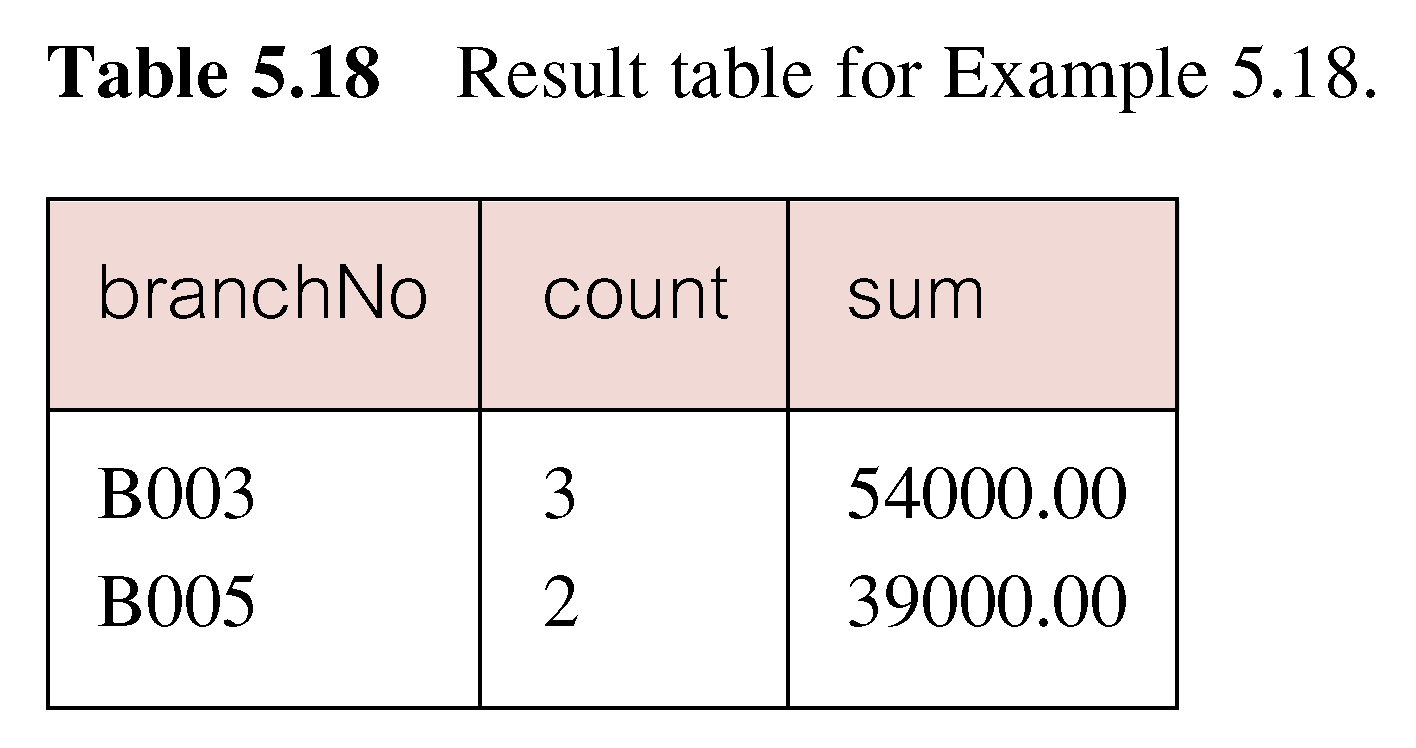 10/15/2012
ISC239   Isabelle Bichindaritz
58
Subqueries
Some SQL statements can have a SELECT embedded within them.
A subselect can be used in WHERE and HAVING clauses of an outer SELECT, where it is called a subquery or nested query. 
Subselects may also appear in INSERT, UPDATE, and DELETE statements.
10/15/2012
ISC239   Isabelle Bichindaritz
59
Example 6.19  Subquery with Equality
List staff who work in branch at ‘163 Main St’.

		SELECT staffNo, fName, lName, position
		FROM Staff
		WHERE branchNo =
			(SELECT branchNo
			 FROM Branch
			 WHERE street = ‘163 Main St’);
10/15/2012
ISC239   Isabelle Bichindaritz
60
Example 6.19  Subquery with Equality
Inner SELECT finds branch number for branch at ‘163 Main St’ (‘B003’). 
Outer SELECT then retrieves details of all staff who work at this branch. 
Outer SELECT then becomes:

		SELECT staffNo, fName, lName, position
FROM Staff
WHERE branchNo = ‘B003’;
10/15/2012
ISC239   Isabelle Bichindaritz
61
Example 6.19  Subquery with Equality
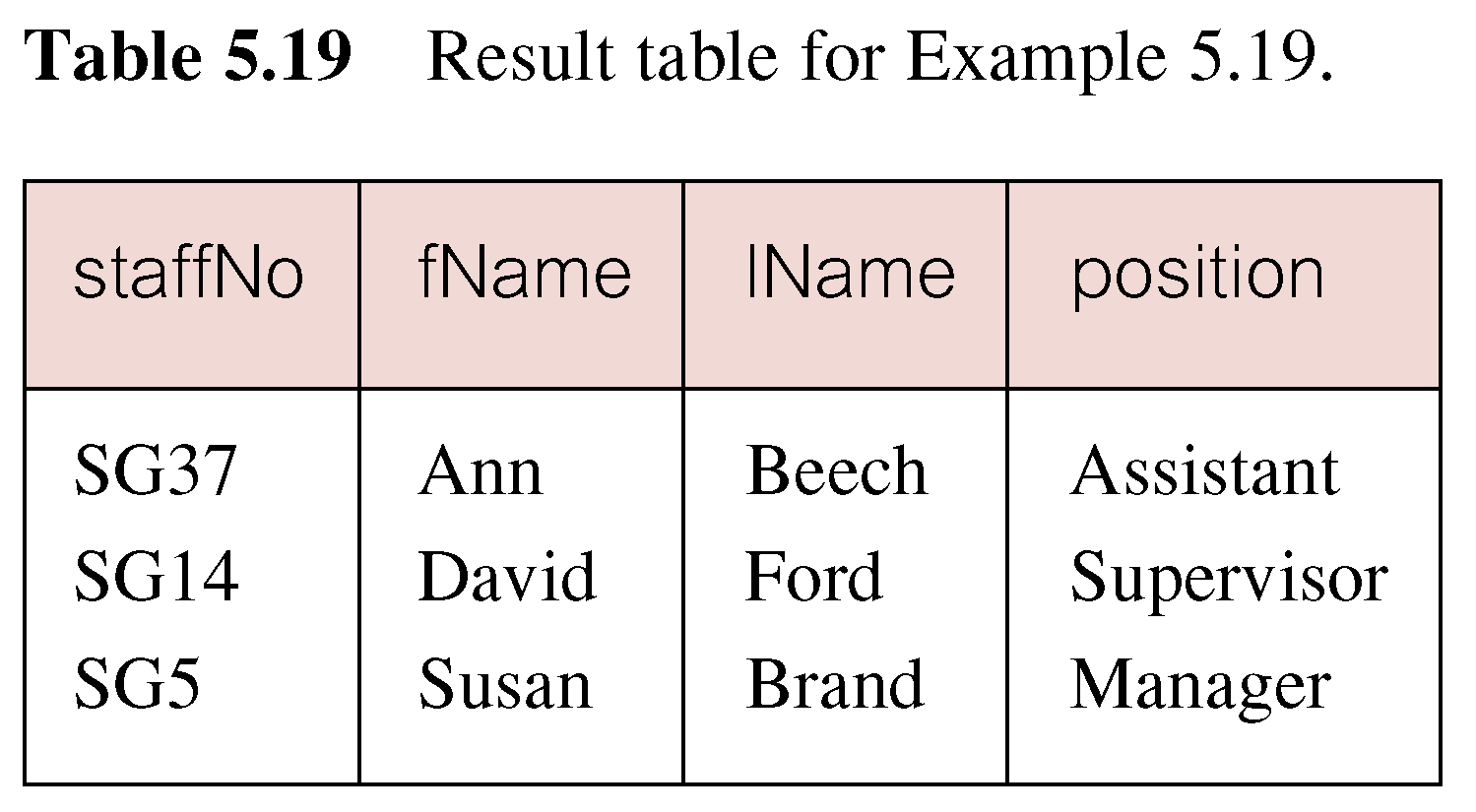 10/15/2012
ISC239   Isabelle Bichindaritz
62
Example 6.20  Subquery with Aggregate
List all staff whose salary is greater than the average salary, and show by how much.

SELECT staffNo, fName, lName, position, 
  salary – (SELECT AVG(salary) FROM Staff) As SalDiff
FROM Staff
WHERE salary >
		(SELECT AVG(salary)
		 FROM Staff);
10/15/2012
ISC239   Isabelle Bichindaritz
63
Example 6.20  Subquery with Aggregate
Cannot write ‘WHERE salary > AVG(salary)’
Instead, use subquery to find average salary (17000), and then use outer SELECT to find those staff with salary greater than this:

SELECT staffNo, fName, lName, position, 
     salary – 17000 As salDiff
FROM Staff
WHERE salary > 17000;
10/15/2012
ISC239   Isabelle Bichindaritz
64
Example 6.20  Subquery with Aggregate
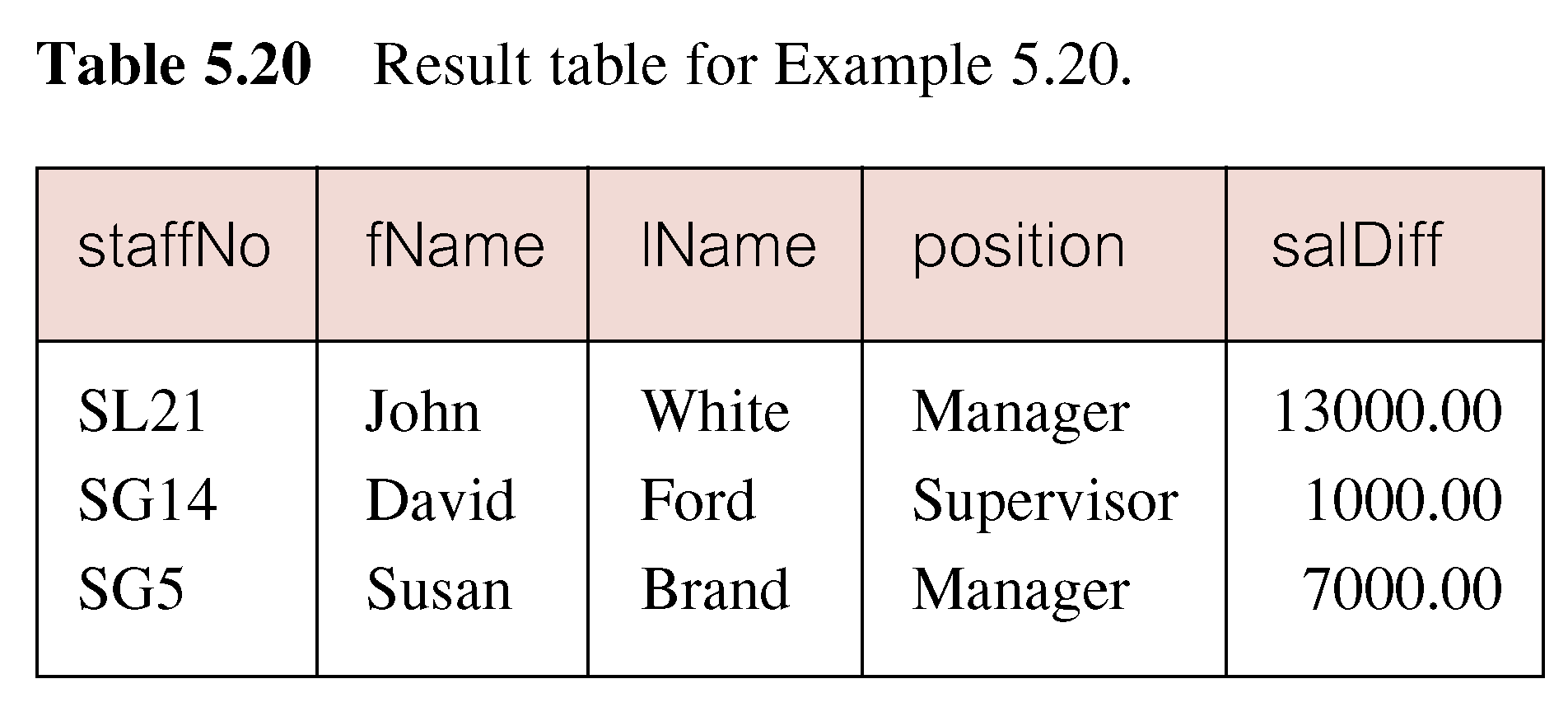 10/15/2012
ISC239   Isabelle Bichindaritz
65
Subquery Rules
ORDER BY clause may not be used in a subquery (although it may be used in outermost SELECT).

Subquery SELECT list must consist of a single column name or expression, except for subqueries that use EXISTS.

By default, column names refer to table name in FROM clause of subquery. Can refer to a table in FROM using an alias.
10/15/2012
ISC239   Isabelle Bichindaritz
66
Subquery Rules
When subquery is an operand in a comparison, subquery must appear on right-hand side.

A subquery may not be used as an operand in an expression.
10/15/2012
ISC239   Isabelle Bichindaritz
67
Example 6.21  Nested subquery: use of IN
List properties handled by staff at ‘163 Main St’.

SELECT propertyNo, street, city, postcode, type, rooms, rent
FROM PropertyForRent
WHERE staffNo IN
(SELECT staffNo
 FROM Staff
 WHERE branchNo =
		(SELECT branchNo
		 FROM Branch
		 WHERE street = ‘163 Main St’));
10/15/2012
ISC239   Isabelle Bichindaritz
68
Example 6.21  Nested subquery: use of IN
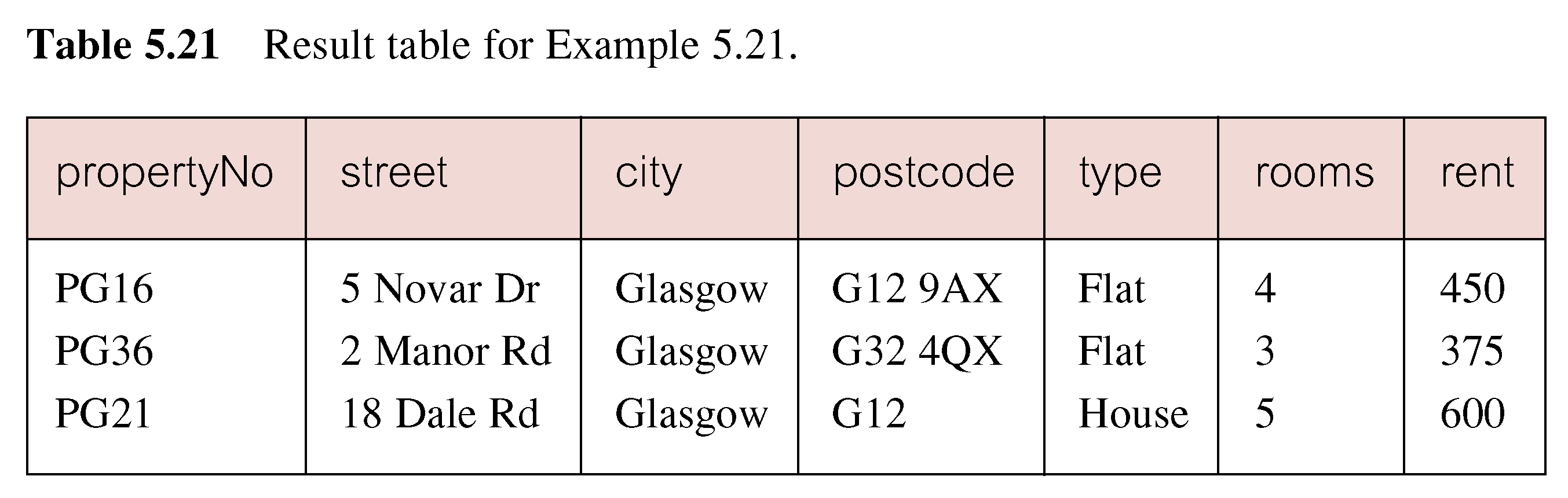 10/15/2012
ISC239   Isabelle Bichindaritz
69
ANY and ALL
ANY and ALL may be used with subqueries that produce a single column of numbers. 

With ALL, condition will only be true if it is satisfied by all values produced by subquery. 

With ANY, condition will be true if it is satisfied by any values produced by subquery. 

If subquery is empty, ALL returns true, ANY returns false. 

SOME may be used in place of ANY.
10/15/2012
ISC239   Isabelle Bichindaritz
70
Example 6.22  Use of ANY/SOME
Find staff whose salary is larger than salary of at least one member of staff at branch B003.

	     SELECT staffNo, fName, lName, position, salary
	FROM Staff
	WHERE salary > SOME
				(SELECT salary
				 FROM Staff
				 WHERE branchNo = ‘B003’);
10/15/2012
ISC239   Isabelle Bichindaritz
71
Example 6.22  Use of ANY/SOME
Inner query produces set {12000, 18000, 24000} and outer query selects those staff whose salaries are greater than any of the values in this set.
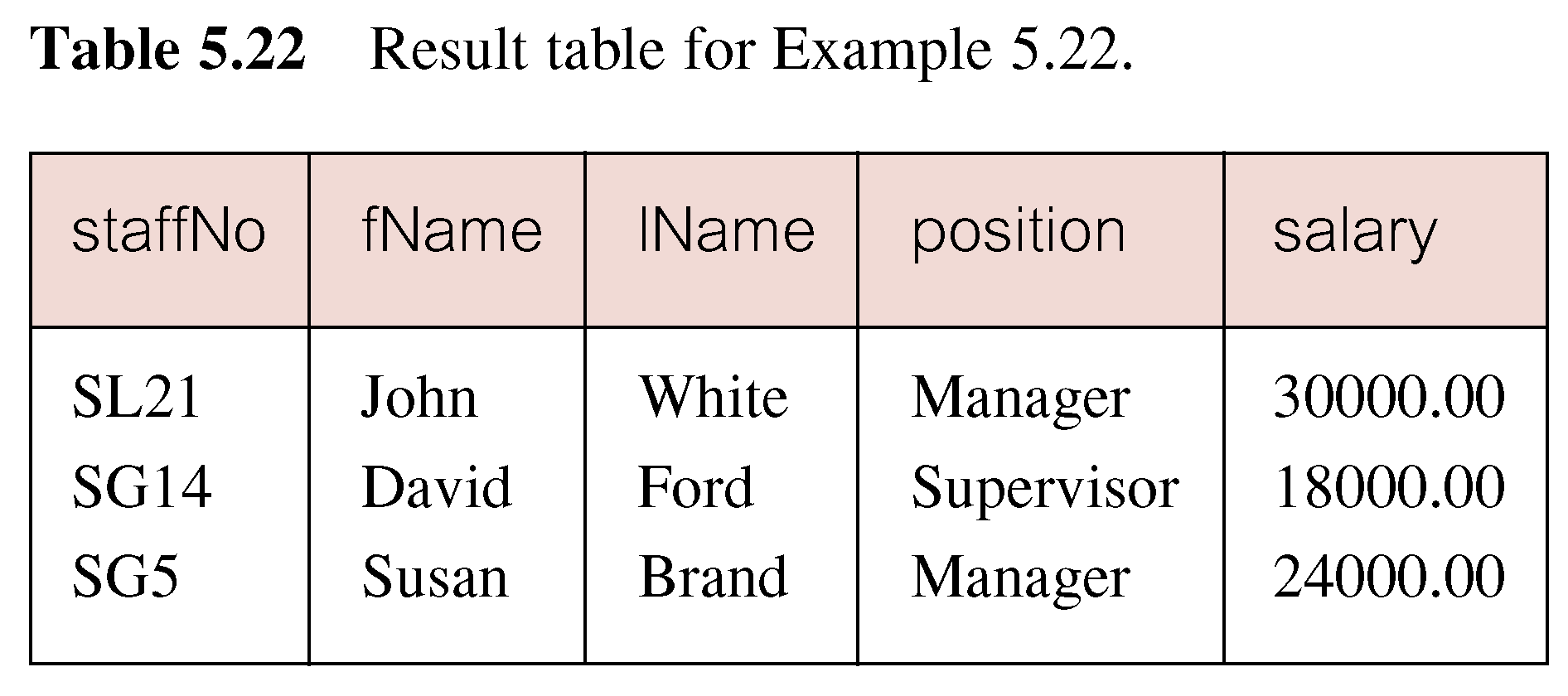 10/15/2012
ISC239   Isabelle Bichindaritz
72
Example 6.23  Use of ALL
Find staff whose salary is larger than salary of every member of staff at branch B003.

	     SELECT staffNo, fName, lName, position, salary
	FROM Staff
	WHERE salary > ALL
				(SELECT salary
				 FROM Staff
				 WHERE branchNo = ‘B003’);
10/15/2012
ISC239   Isabelle Bichindaritz
73
Example 6.23  Use of ALL
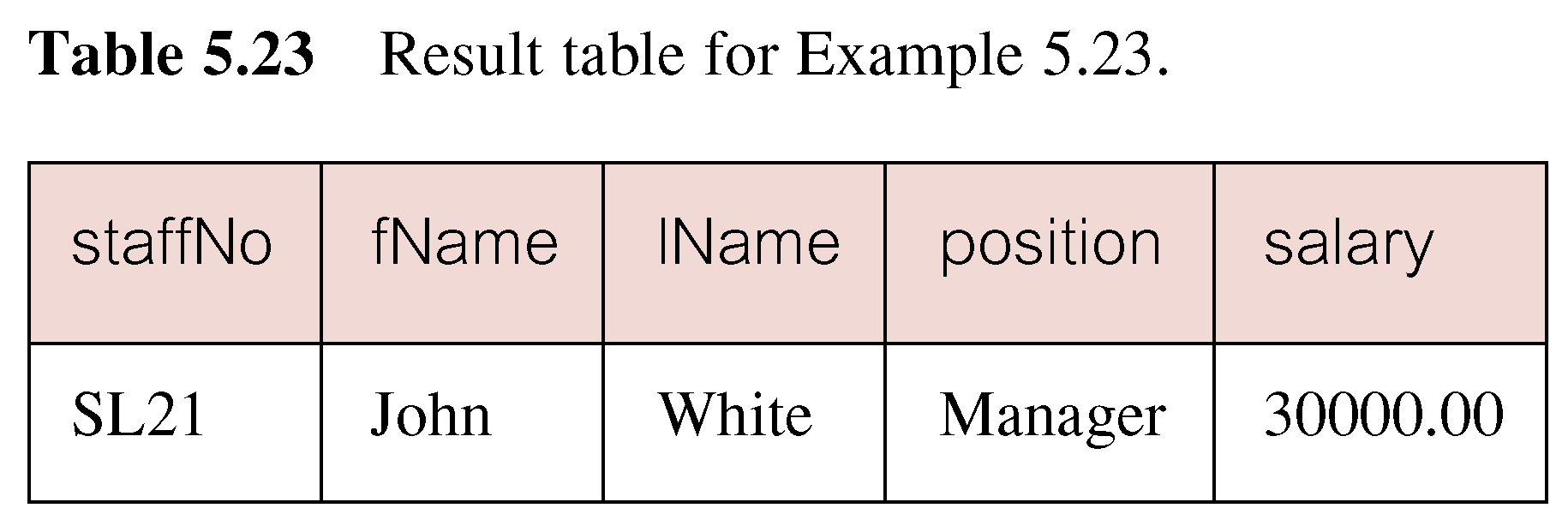 10/15/2012
ISC239   Isabelle Bichindaritz
74
Multi-Table Queries
Can use subqueries provided result columns come from same table.

If result columns come from more than one table must use a join.

To perform join, include more than one table in FROM clause.

Use comma as separator and typically include WHERE clause to specify join column(s).
10/15/2012
ISC239   Isabelle Bichindaritz
75
Multi-Table Queries
Also possible to use an alias for a table named in FROM clause. 

Alias is separated from table name with a space. 

Alias can be used to qualify column names when there is ambiguity.
10/15/2012
ISC239   Isabelle Bichindaritz
76
Example 6.24  Simple Join
List names of all clients who have viewed a property along with any comment supplied.

	    SELECT c.clientNo, fName, lName,
                    propertyNo, comment
	FROM Client c, Viewing v
	WHERE c.clientNo = v.clientNo;
10/15/2012
ISC239   Isabelle Bichindaritz
77
Example 6.24  Simple Join
Only those rows from both tables that have identical values in the clientNo columns (c.clientNo = v.clientNo) are included in result. 

Equivalent to equi-join in relational algebra.
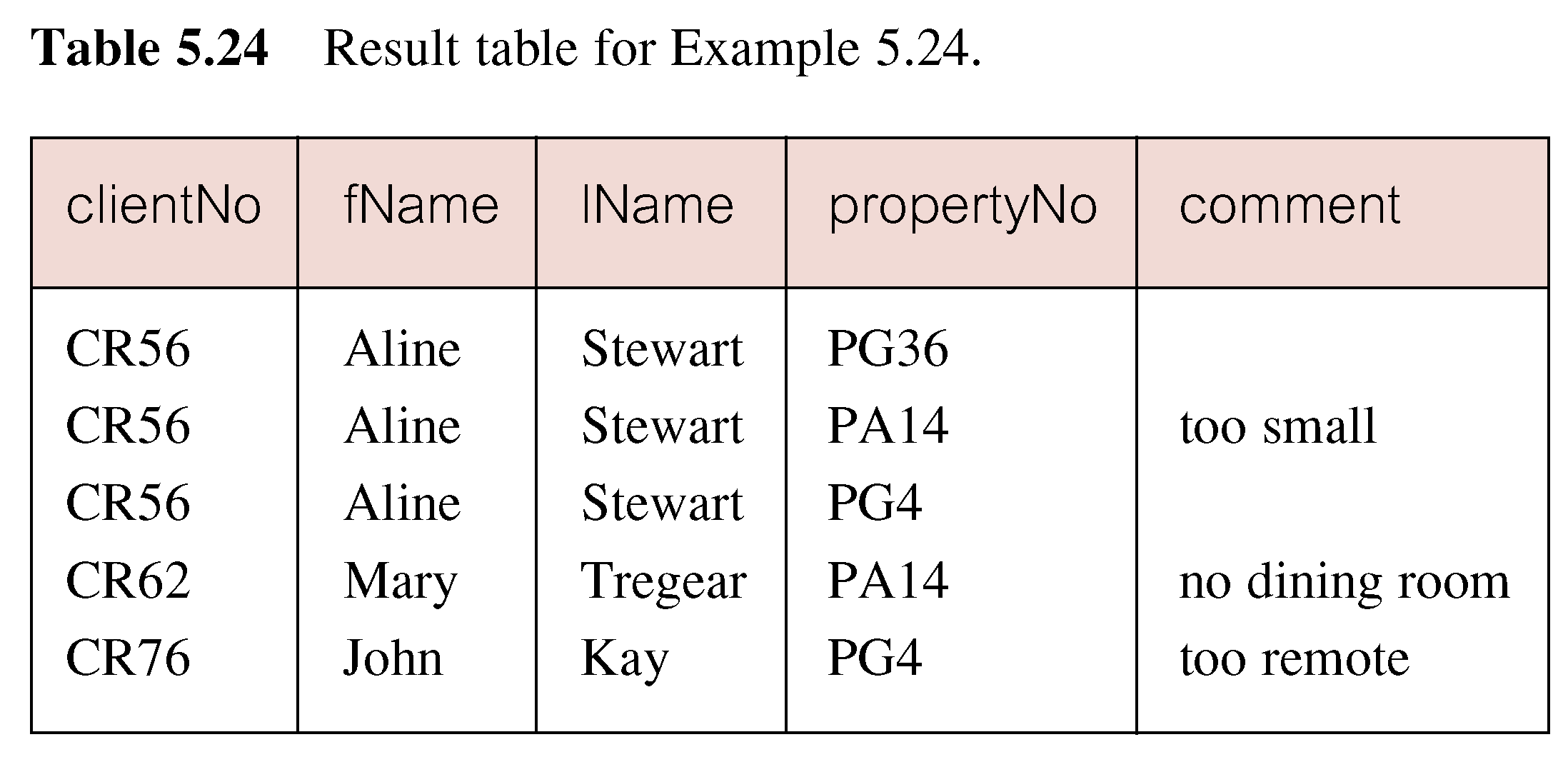 10/15/2012
ISC239   Isabelle Bichindaritz
78
Alternative JOIN Constructs
SQL provides alternative ways to specify joins:

	FROM Client c JOIN Viewing v ON c.clientNo = v.clientNo
	FROM Client JOIN Viewing USING clientNo
	FROM Client NATURAL JOIN Viewing

In each case, FROM replaces original FROM and WHERE. However, first produces table with two identical clientNo columns.
10/15/2012
ISC239   Isabelle Bichindaritz
79
Example 6.25  Sorting a join
For each branch, list numbers and names of staff who manage properties, and properties they manage.

	 SELECT s.branchNo, s.staffNo, fName, lName,
                propertyNo
FROM Staff s, PropertyForRent p
WHERE s.staffNo = p.staffNo
ORDER BY s.branchNo, s.staffNo, propertyNo;
10/15/2012
ISC239   Isabelle Bichindaritz
80
Example 6.25  Sorting a join
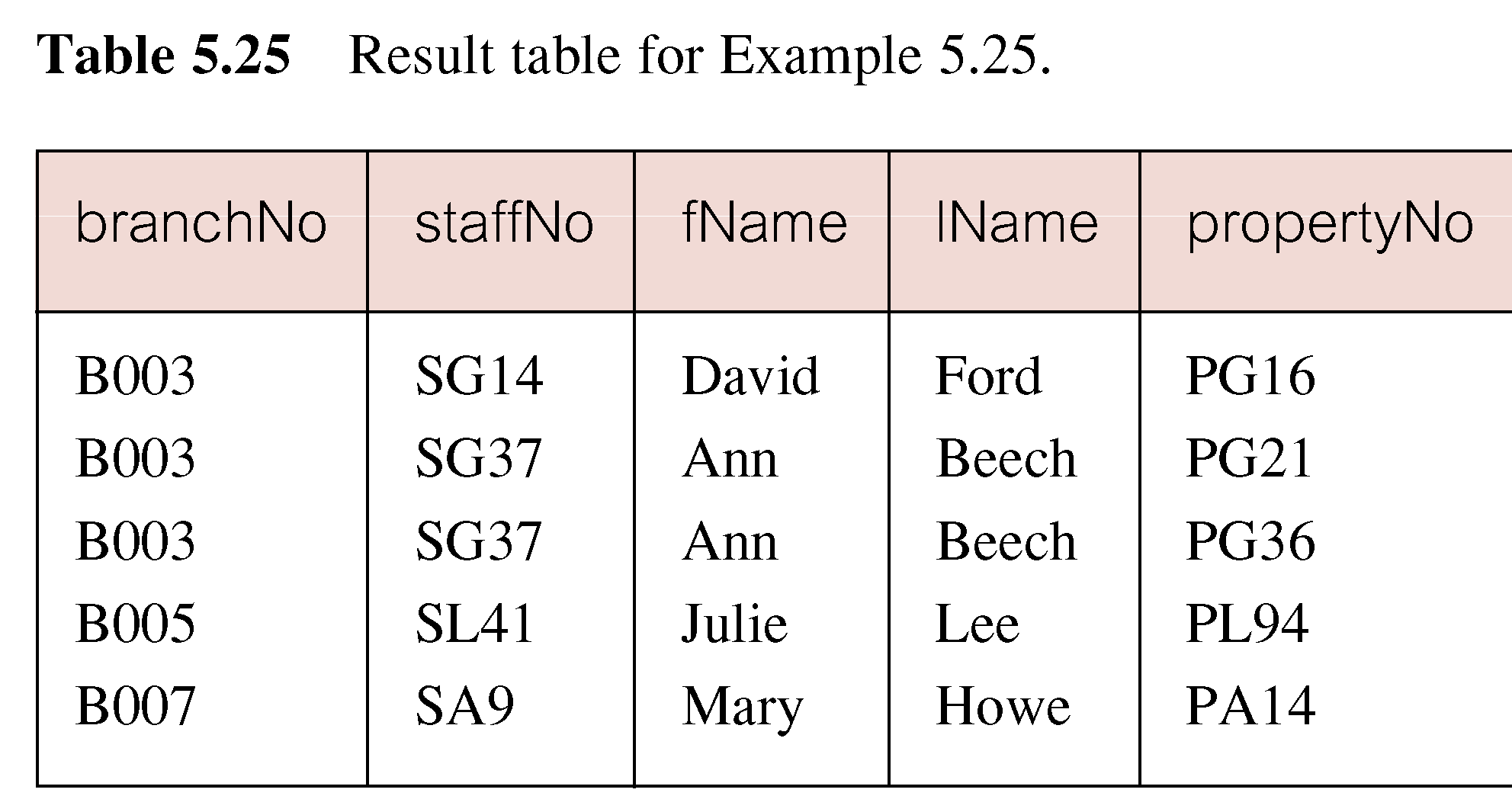 10/15/2012
ISC239   Isabelle Bichindaritz
81
Example 6.26  Three Table Join
For each branch, list staff who manage properties, including city in which branch is located and properties they manage.

	    SELECT b.branchNo, b.city, s.staffNo, fName, lName,
                   propertyNo
   FROM Branch b, Staff s, PropertyForRent p
   WHERE b.branchNo = s.branchNo AND 
                   s.staffNo = p.staffNo
   ORDER BY b.branchNo, s.staffNo, propertyNo;
10/15/2012
ISC239   Isabelle Bichindaritz
82
Example 6.26  Three Table Join
Alternative formulation for FROM and WHERE:

	FROM (Branch b JOIN Staff s USING branchNo) AS
              bs JOIN PropertyForRent p USING staffNo
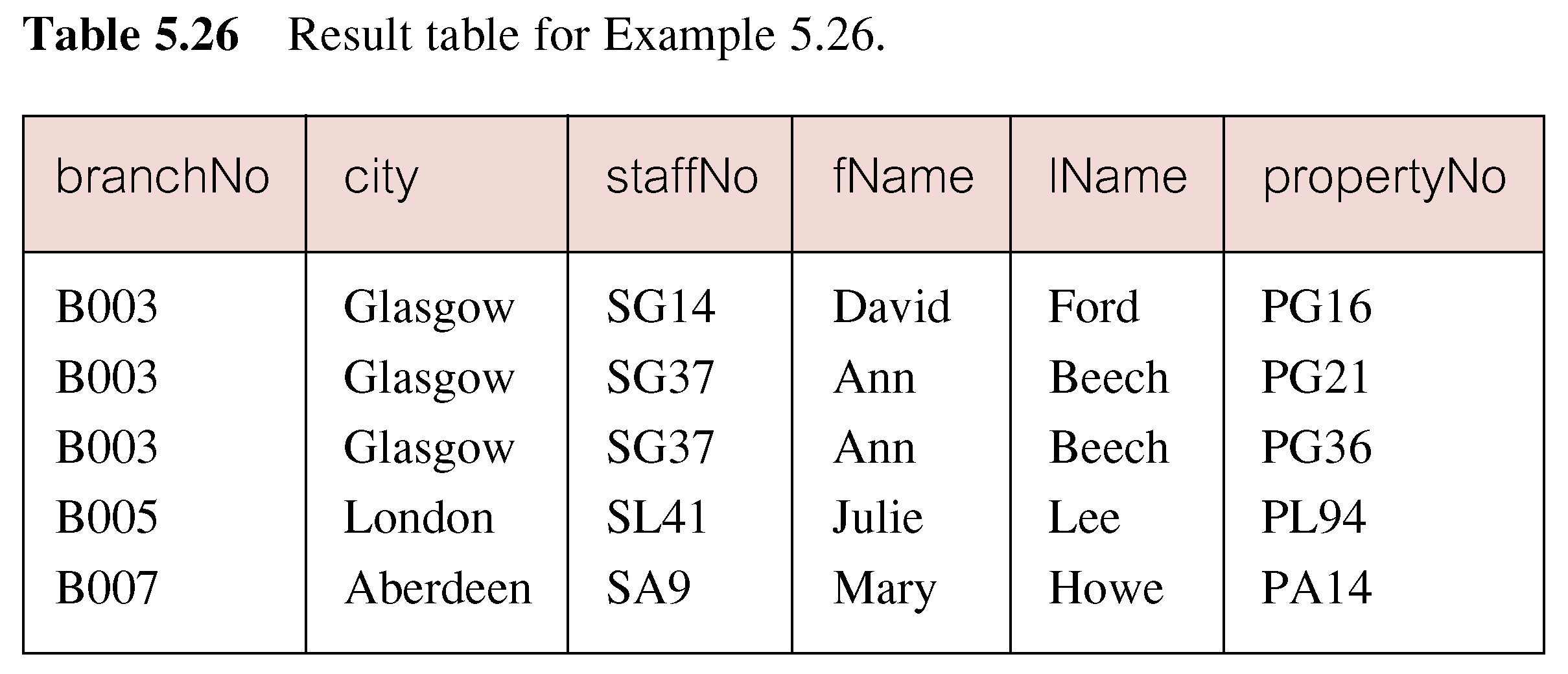 10/15/2012
ISC239   Isabelle Bichindaritz
83
Example 6.27  Multiple Grouping Columns
Find number of properties handled by each staff member.

	 SELECT s.branchNo, s.staffNo, COUNT(*) AS count
FROM Staff s, PropertyForRent p
WHERE s.staffNo = p.staffNo
GROUP BY s.branchNo, s.staffNo
ORDER BY s.branchNo, s.staffNo;
10/15/2012
ISC239   Isabelle Bichindaritz
84
Example 6.27  Multiple Grouping Columns
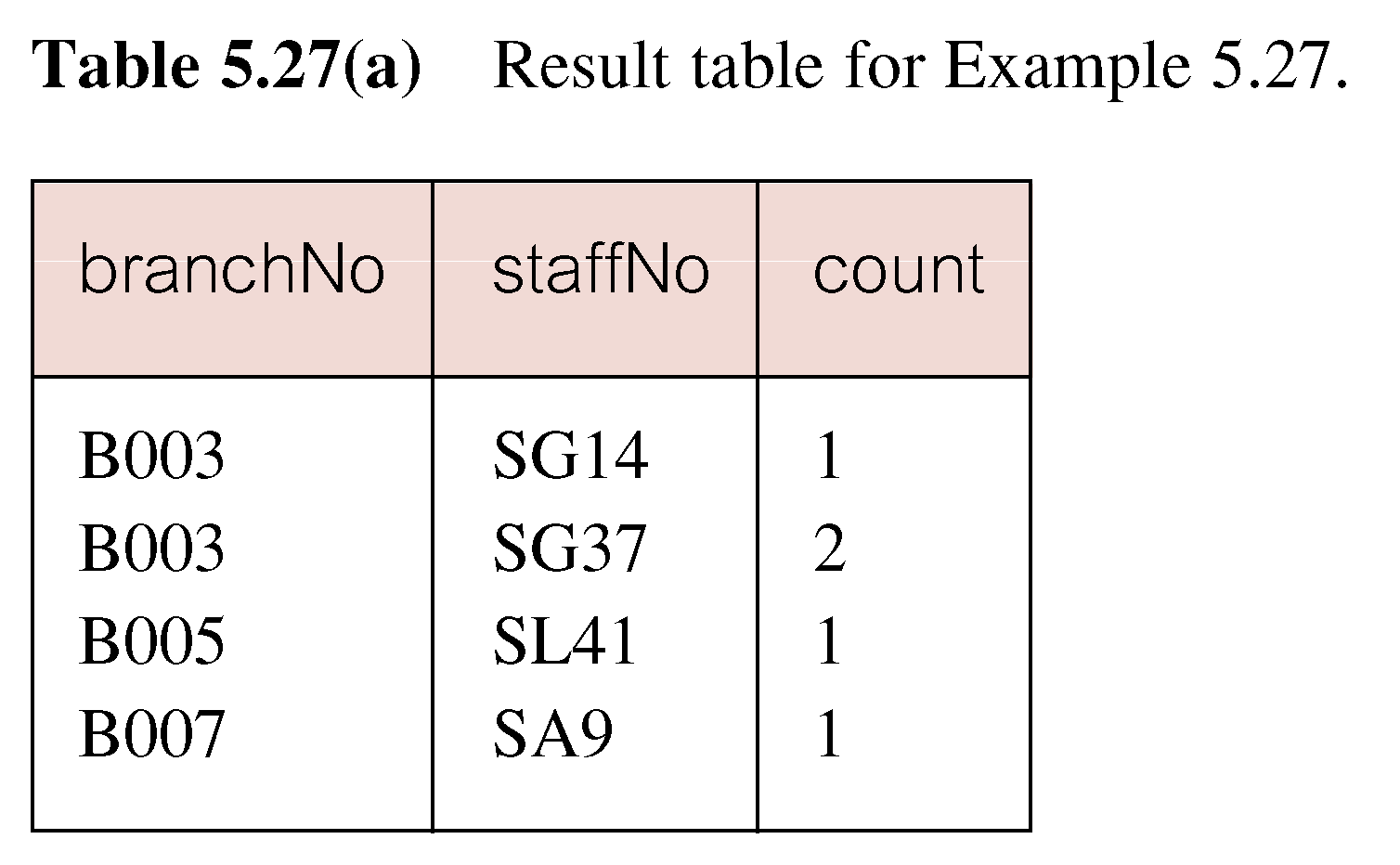 10/15/2012
ISC239   Isabelle Bichindaritz
85
Computing a Join
Procedure for generating results of a join are:

1. Form Cartesian product of the tables named in  FROM clause. 

2. If there is a WHERE clause, apply the search condition to each row of the product table, retaining those rows that satisfy the condition.

3. For each remaining row, determine value of each item in SELECT list to produce a single row in result table.
10/15/2012
ISC239   Isabelle Bichindaritz
86
Computing a Join
4. If DISTINCT has been specified, eliminate any duplicate rows from the result table.

5. If there is an ORDER BY clause, sort result table as required.

SQL provides special format of SELECT for Cartesian product:

SELECT	[DISTINCT | ALL]	{* | columnList}
FROM Table1 CROSS JOIN Table2
10/15/2012
ISC239   Isabelle Bichindaritz
87
Outer Joins
If one row of a joined table is unmatched, row is omitted from result table. 
Outer join operations retain rows that do not satisfy the join condition. 
Consider following tables:
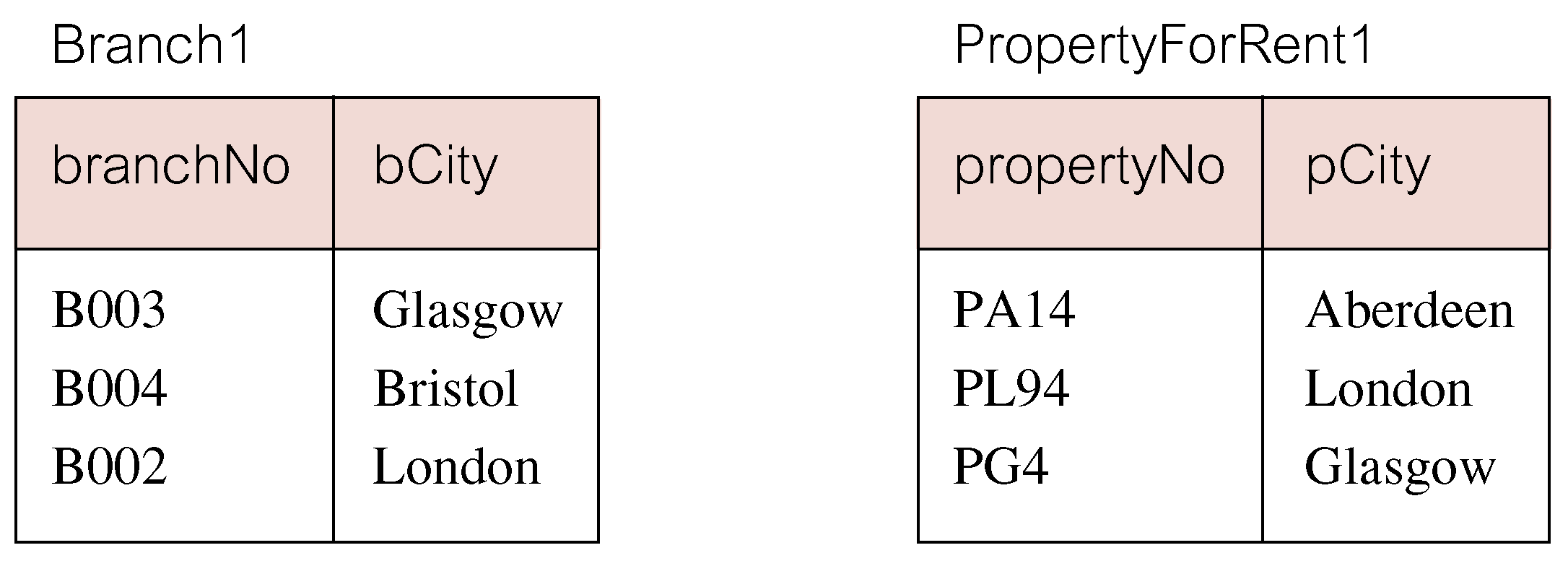 10/15/2012
ISC239   Isabelle Bichindaritz
88
Outer Joins
The (inner) join of these two tables:

		SELECT b.*, p.*
FROM Branch1 b, PropertyForRent1 p
WHERE b.bCity = p.pCity;
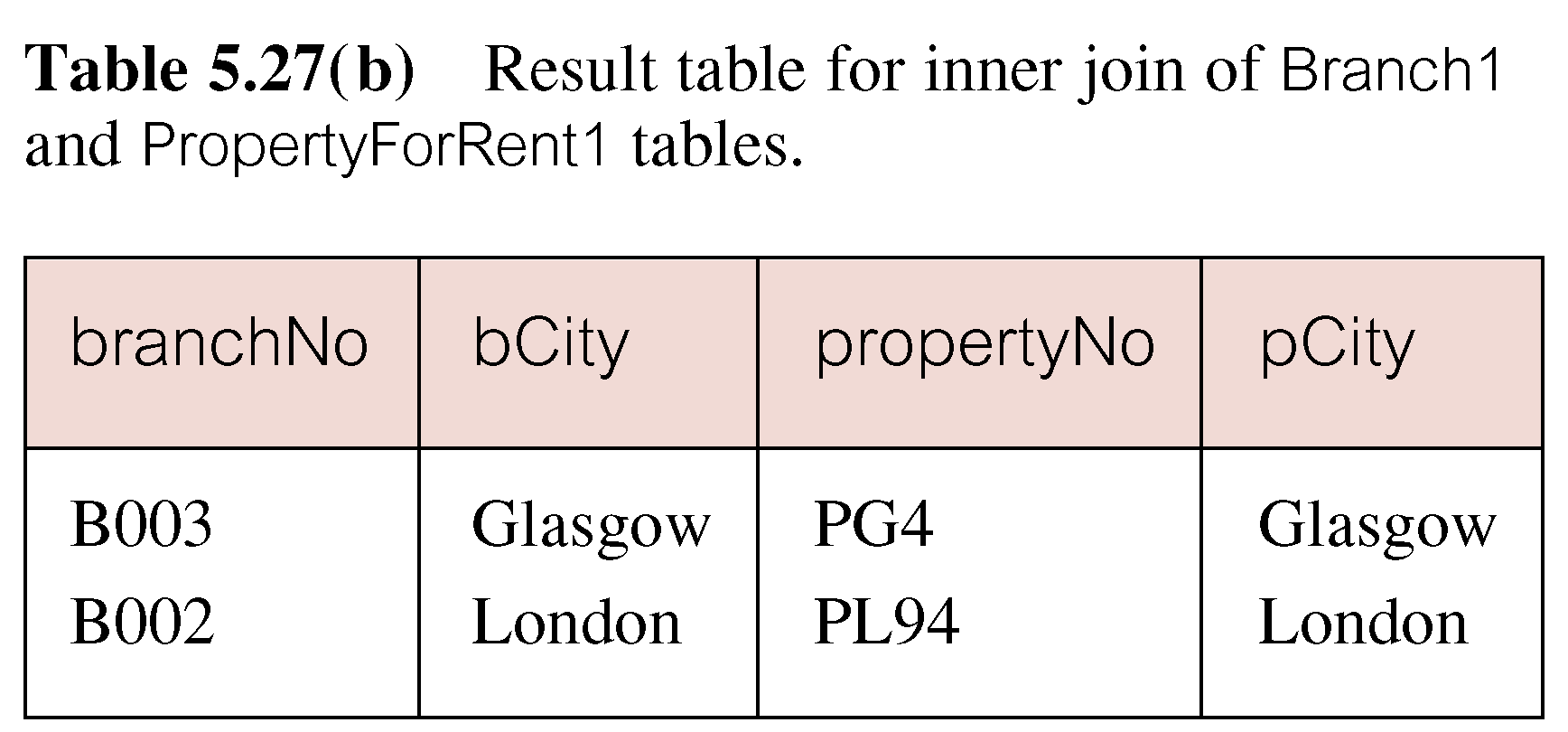 10/15/2012
ISC239   Isabelle Bichindaritz
89
Outer Joins
Result table has two rows where cities are same. 
There are no rows corresponding to branches in Bristol and Aberdeen. 
To include unmatched rows in result table, use an Outer join.
10/15/2012
ISC239   Isabelle Bichindaritz
90
Example 6.28  Left Outer Join
List branches and properties that are in same city along with any unmatched branches.

	 SELECT b.*, p.*
FROM Branch1 b LEFT JOIN
		 PropertyForRent1 p ON b.bCity = p.pCity;
10/15/2012
ISC239   Isabelle Bichindaritz
91
Example 6.28  Left Outer Join
Includes those rows of first (left) table unmatched with rows from second (right) table. 
Columns from second table are filled with NULLs.
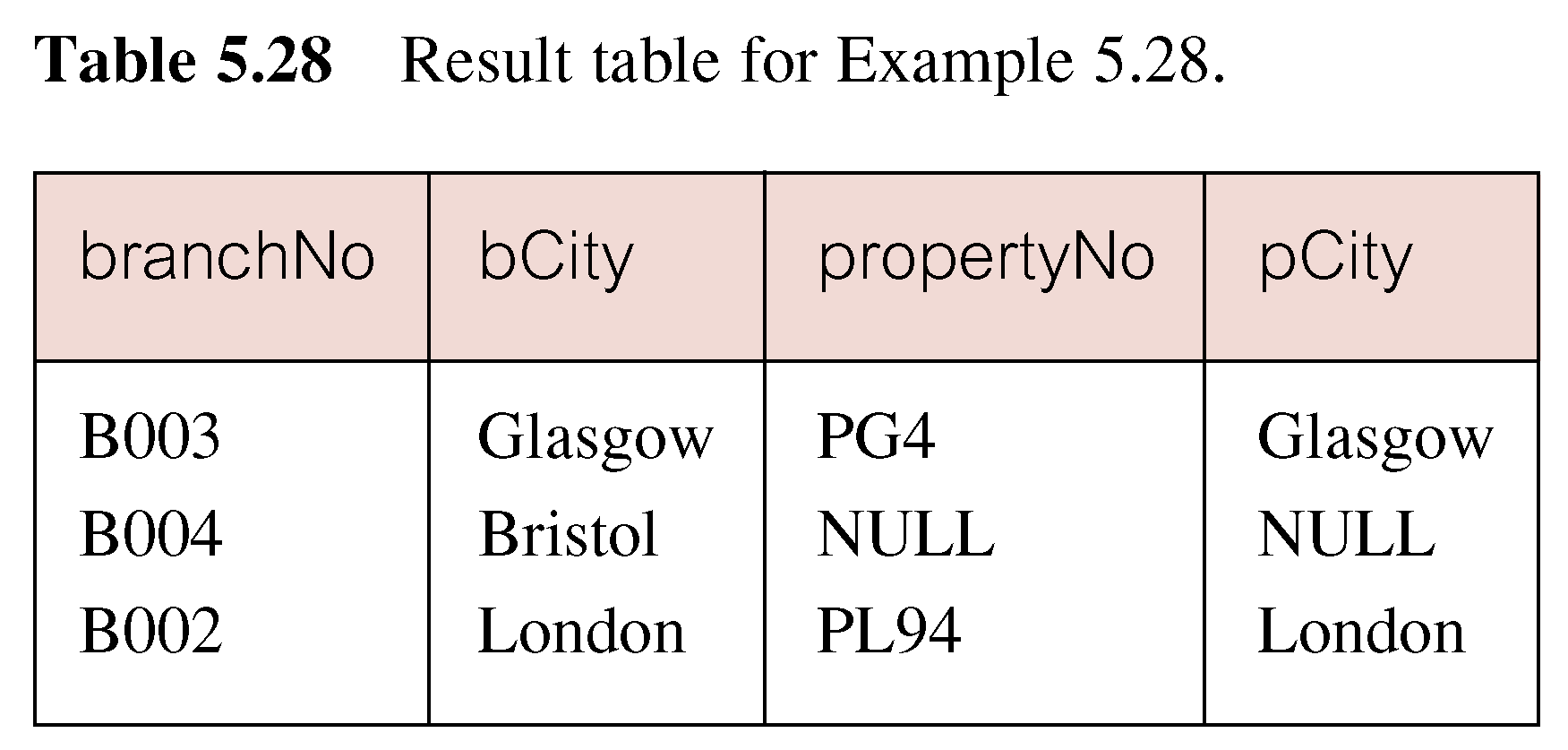 10/15/2012
ISC239   Isabelle Bichindaritz
92
Example 6.29  Right Outer Join
List branches and properties in same city and any unmatched properties.

	    SELECT b.*, p.*
	FROM Branch1 b RIGHT JOIN
		 PropertyForRent1 p ON b.bCity = p.pCity;
10/15/2012
ISC239   Isabelle Bichindaritz
93
Example 6.29  Right Outer Join
Right Outer join includes those rows of second (right) table that are unmatched with rows from first (left) table. 
Columns from first table are filled with NULLs.
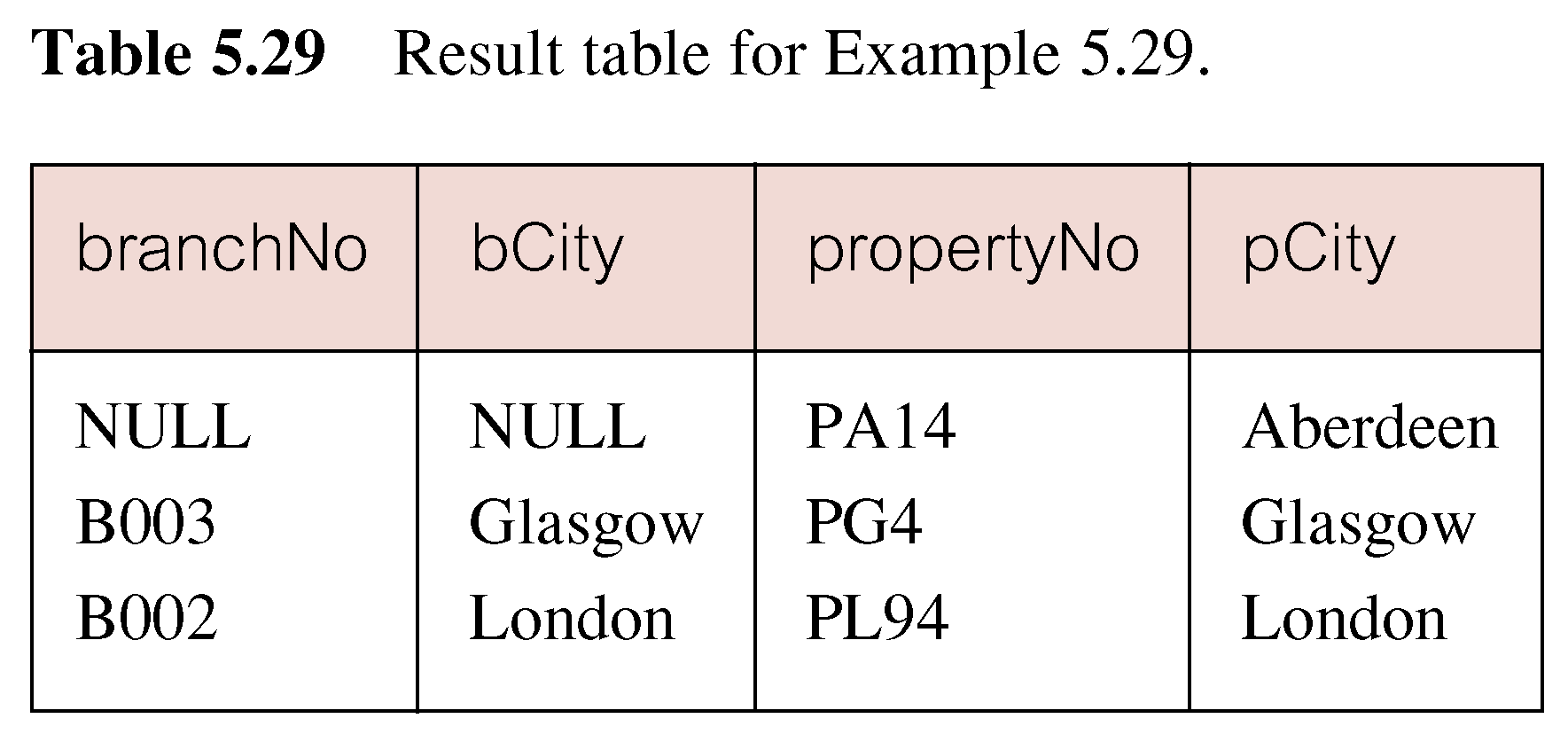 10/15/2012
ISC239   Isabelle Bichindaritz
94
Example 6.30  Full Outer Join
List branches and properties in same city and any unmatched branches or properties.

	    SELECT b.*, p.*
	FROM Branch1 b FULL JOIN 
		PropertyForRent1 p ON b.bCity = p.pCity;
10/15/2012
ISC239   Isabelle Bichindaritz
95
Example 6.30  Full Outer Join
Includes rows that are unmatched in both tables. 
Unmatched columns are filled with NULLs.
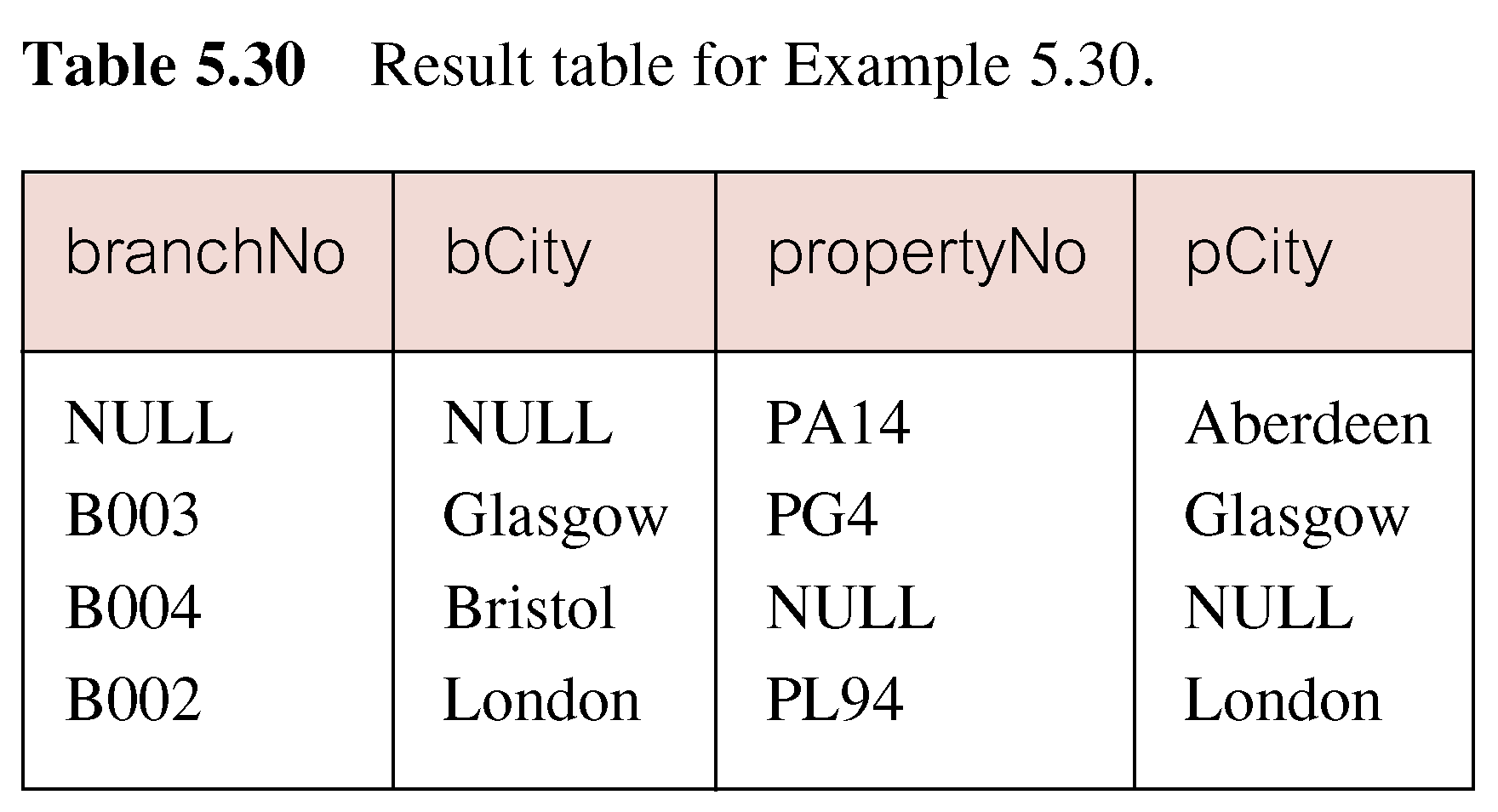 10/15/2012
ISC239   Isabelle Bichindaritz
96
EXISTS and NOT EXISTS
EXISTS and NOT EXISTS are for use only with subqueries. 

Produce a simple true/false result. 

True if and only if there exists at least one row in result table returned by subquery.

False if subquery returns an empty result table. 

NOT EXISTS is the opposite of EXISTS.
10/15/2012
ISC239   Isabelle Bichindaritz
97
EXISTS and NOT EXISTS
As (NOT) EXISTS check only for existence or non-existence of rows in subquery result table, subquery can contain any number of columns. 

Common for subqueries following (NOT) EXISTS to be of form:

		(SELECT * ...)
10/15/2012
ISC239   Isabelle Bichindaritz
98
Example 6.31  Query using EXISTS
Find all staff who work in a London branch.

	    SELECT staffNo, fName, lName, position
  FROM Staff s
  WHERE EXISTS
		(SELECT *
		 FROM Branch b
		 WHERE s.branchNo = b.branchNo AND 
	  		     city = ‘London’);
10/15/2012
ISC239   Isabelle Bichindaritz
99
Example 6.31  Query using EXISTS
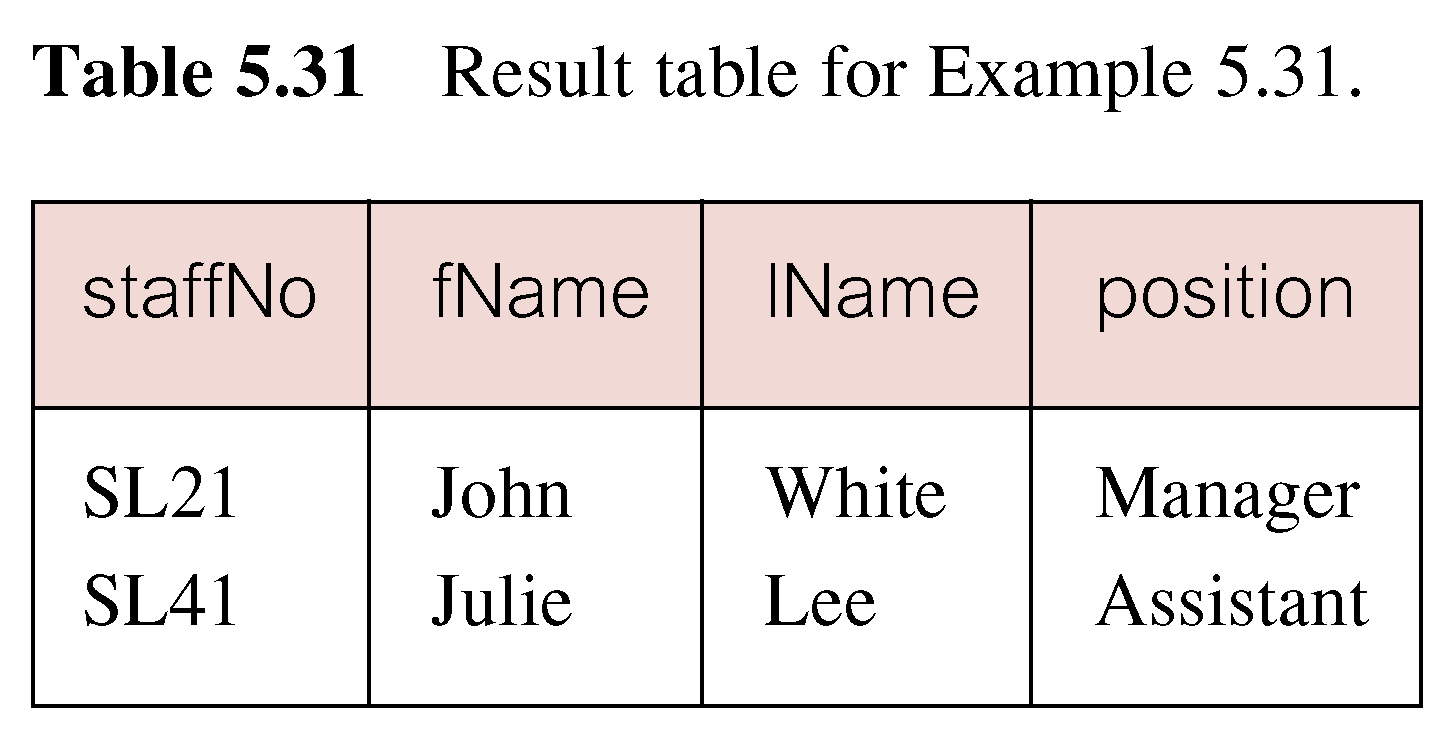 10/15/2012
ISC239   Isabelle Bichindaritz
100
Example 6.31  Query using EXISTS
Note, search condition s.branchNo = b.branchNo is necessary to consider correct branch record for each member of staff. 
If omitted, would get all staff records listed out because subquery:

SELECT * FROM Branch WHERE city=‘London’

would always be true and query would be:

SELECT staffNo, fName, lName, position FROM Staff
WHERE true;
10/15/2012
ISC239   Isabelle Bichindaritz
101
Example 6.31  Query using EXISTS
Could also write this query using join construct:

SELECT staffNo, fName, lName, position
FROM Staff s, Branch b
WHERE s.branchNo = b.branchNo AND 
                city = ‘London’;
10/15/2012
ISC239   Isabelle Bichindaritz
102
Union, Intersect, and Difference (Except)
Can use normal set operations of Union, Intersection, and Difference to combine results of two or more queries into a single result table.
Union of two tables, A and B, is table containing all rows in either A or B or both. 
Intersection is table containing all rows common to both A and B. 
Difference is table containing all rows in A but not in B. 
Two tables must be union compatible.
10/15/2012
ISC239   Isabelle Bichindaritz
103
Union, Intersect, and Difference (Except)
Format of set operator clause in each case is:

op [ALL] [CORRESPONDING [BY {column1 [, ...]}]]

If CORRESPONDING BY specified, set operation performed on the named column(s).
If CORRESPONDING specified but not BY clause, operation performed on common columns. 
If ALL specified, result can include duplicate rows.
10/15/2012
ISC239   Isabelle Bichindaritz
104
Union, Intersect, and Difference (Except)
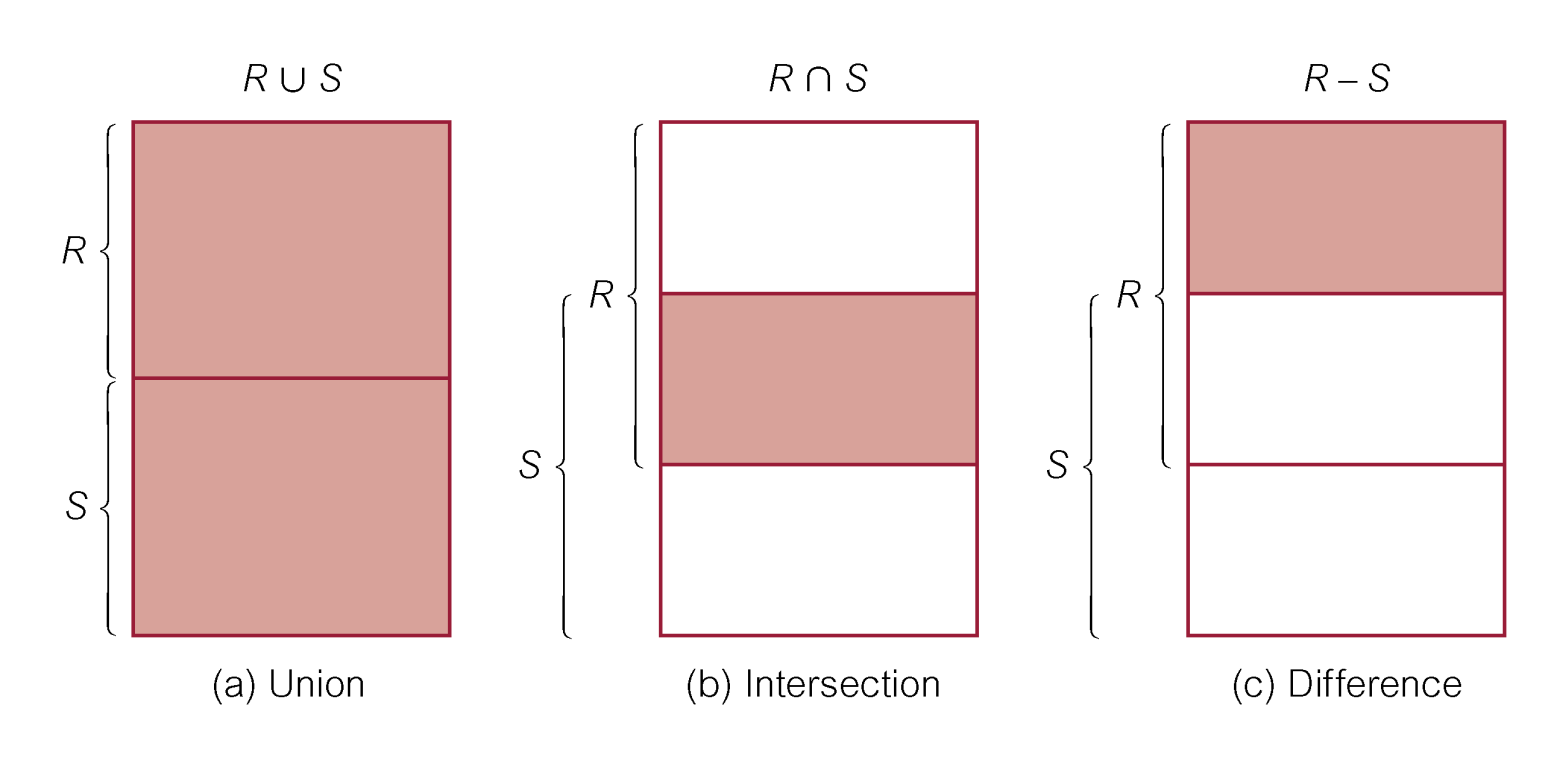 10/15/2012
ISC239   Isabelle Bichindaritz
105
Example 6.32  Use of UNION
List all cities where there is either a branch office or  a property.

		(SELECT city
		FROM Branch
		WHERE city IS NOT NULL) UNION
		(SELECT city
		FROM PropertyForRent
		WHERE city IS NOT NULL);
10/15/2012
ISC239   Isabelle Bichindaritz
106
Example 6.32  Use of UNION
Or

  (SELECT *	FROM Branch	WHERE city IS NOT NULL)	UNION CORRESPONDING BY city	(SELECT *	FROM PropertyForRent	WHERE city IS NOT NULL);
10/15/2012
ISC239   Isabelle Bichindaritz
107
Example 6.32  Use of UNION
Produces result tables from both queries and merges both tables together.
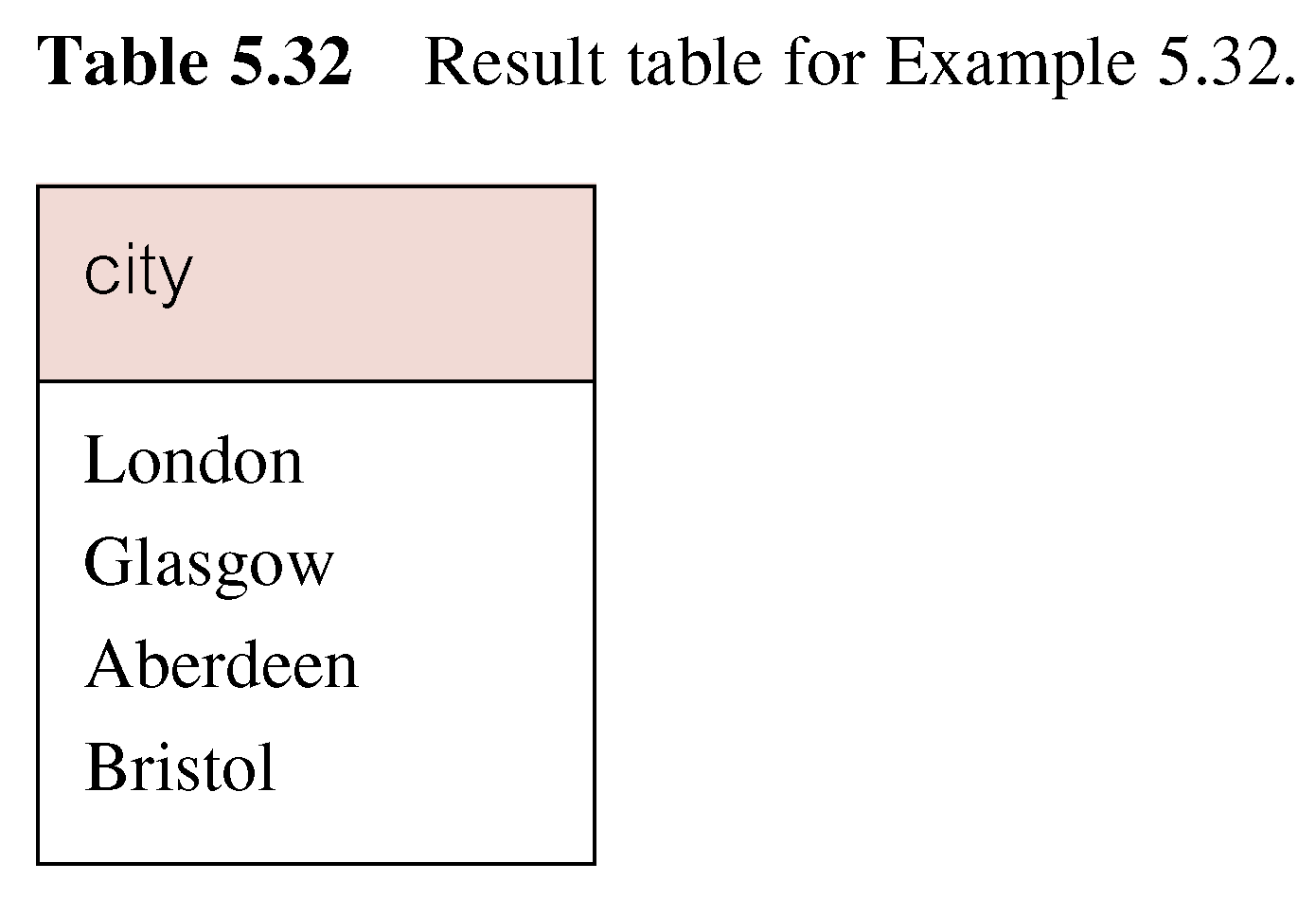 10/15/2012
ISC239   Isabelle Bichindaritz
108
Example 6.33  Use of INTERSECT
List all cities where there is both a branch office and a property.

	    (SELECT city FROM Branch)
	INTERSECT
	(SELECT city FROM PropertyForRent);
10/15/2012
ISC239   Isabelle Bichindaritz
109
Example 6.33  Use of INTERSECT
Or

	(SELECT * FROM Branch)
	INTERSECT CORRESPONDING BY city
	(SELECT * FROM PropertyForRent);
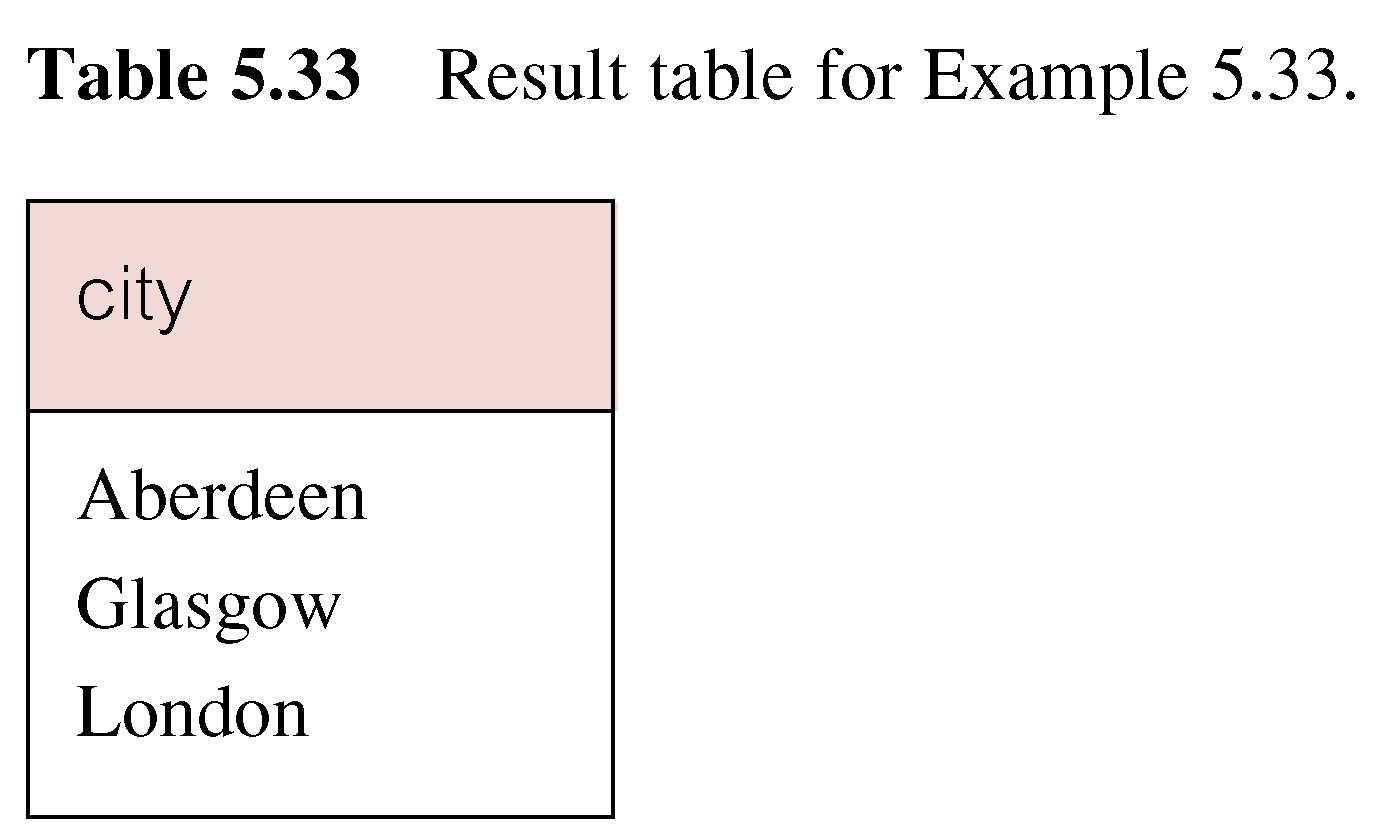 10/15/2012
ISC239   Isabelle Bichindaritz
110
Example 6.33  Use of INTERSECT
Could rewrite this query without INTERSECT operator:

	SELECT b.city
	FROM Branch b PropertyForRent p
	WHERE b.city = p.city;
Or:
   SELECT DISTINCT city FROM Branch b
	WHERE EXISTS
		(SELECT * FROM PropertyForRent p
		WHERE p.city = b.city);
10/15/2012
ISC239   Isabelle Bichindaritz
111
Example 6.34  Use of EXCEPT
List of all cities where there is a branch office but no  properties.

	 (SELECT city FROM Branch)
EXCEPT
(SELECT city FROM PropertyForRent);
Or

(SELECT * FROM Branch)
EXCEPT CORRESPONDING BY city
(SELECT * FROM PropertyForRent);
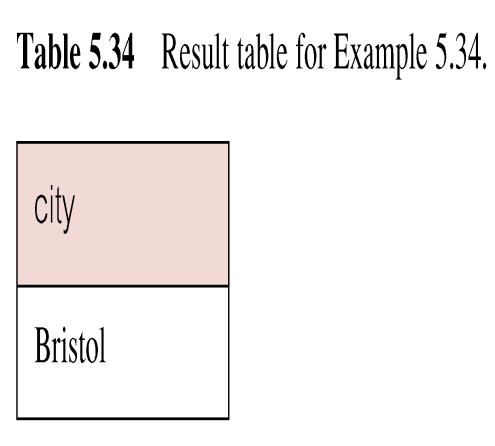 10/15/2012
ISC239   Isabelle Bichindaritz
112
Example 6.34  Use of EXCEPT
Could rewrite this query without EXCEPT:

	SELECT DISTINCT city FROM Branch
	WHERE city NOT IN
		(SELECT city FROM PropertyForRent);
Or

	SELECT DISTINCT city FROM Branch b
	WHERE NOT EXISTS
		(SELECT * FROM PropertyForRent p
		WHERE p.city = b.city);
10/15/2012
ISC239   Isabelle Bichindaritz
113
INSERT
INSERT INTO TableName [ (columnList) ]
VALUES (dataValueList)

columnList is optional; if omitted, SQL assumes a list of all columns in their original CREATE TABLE order. 
Any columns omitted must have been declared as NULL when table was created, unless DEFAULT was specified when creating column.
10/15/2012
ISC239   Isabelle Bichindaritz
114
INSERT
dataValueList must match columnList as follows:
number of items in each list must be same;
must be direct correspondence in position of items in two lists;
data type of each item in dataValueList must be compatible with data type of corresponding column.
10/15/2012
ISC239   Isabelle Bichindaritz
115
Example 6.35  INSERT … VALUES
Insert a new row into Staff table supplying data for all columns.
	
	 INSERT INTO Staff
VALUES (‘SG16’, ‘Alan’, ‘Brown’, ‘Assistant’, ‘M’, Date‘1957-05-25’, 8300, ‘B003’);
10/15/2012
ISC239   Isabelle Bichindaritz
116
Example 6.36  INSERT using Defaults
Insert a new row into Staff table supplying data for all mandatory columns.

	INSERT INTO Staff (staffNo, fName, lName, 
                                    position, salary, branchNo)
VALUES (‘SG44’, ‘Anne’, ‘Jones’, 
                   ‘Assistant’, 8100, ‘B003’);
Or
INSERT INTO Staff
VALUES (‘SG44’, ‘Anne’, ‘Jones’, ‘Assistant’, NULL,
                    NULL, 8100, ‘B003’);
10/15/2012
ISC239   Isabelle Bichindaritz
117
INSERT … SELECT
Second form of INSERT allows multiple rows to be copied from one or more tables to another:

	INSERT INTO TableName [ (columnList) ]
	SELECT ...
10/15/2012
ISC239   Isabelle Bichindaritz
118
Example 6.37  INSERT … SELECT
Assume there is a table StaffPropCount that contains names of staff and number of properties they manage:

StaffPropCount(staffNo, fName, lName, propCnt)

	Populate StaffPropCount using Staff and PropertyForRent tables.
10/15/2012
ISC239   Isabelle Bichindaritz
119
Example 6.37  INSERT … SELECT
INSERT INTO StaffPropCount
	(SELECT s.staffNo, fName, lName, COUNT(*)
	FROM Staff s, PropertyForRent p
	WHERE s.staffNo = p.staffNo
	GROUP BY s.staffNo, fName, lName)
	UNION
	(SELECT staffNo, fName, lName, 0
	FROM Staff
	WHERE staffNo NOT IN
		(SELECT DISTINCT staffNo
	 	FROM PropertyForRent));
10/15/2012
ISC239   Isabelle Bichindaritz
120
Example 6.37  INSERT … SELECT
If second part of UNION is omitted, excludes those staff who currently do not manage any properties.
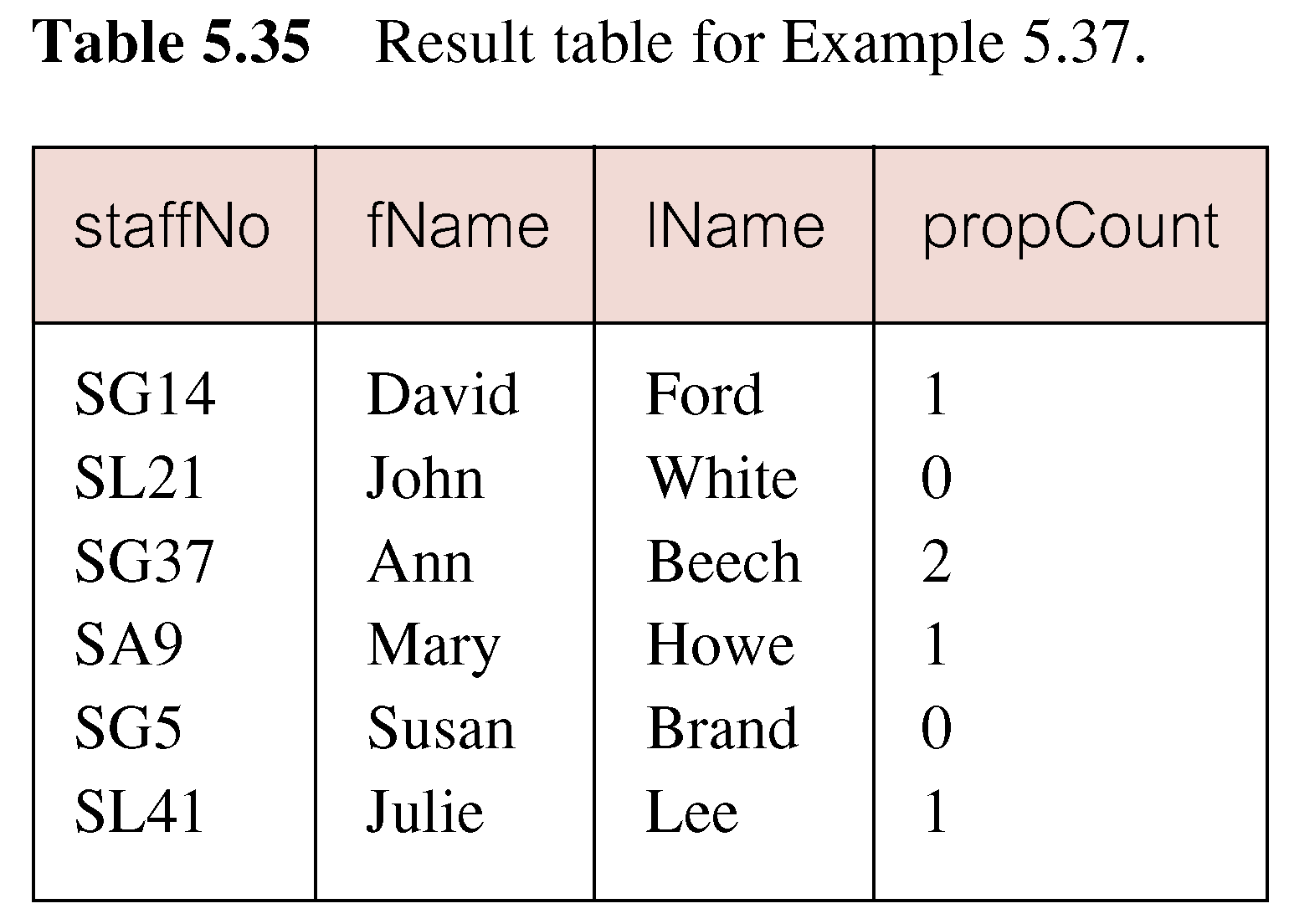 10/15/2012
ISC239   Isabelle Bichindaritz
121
UPDATE
UPDATE TableName 
SET columnName1 = dataValue1 
		[, columnName2 = dataValue2...]
[WHERE searchCondition]

TableName can be name of a base table or an updatable view.
SET clause specifies names of one or more columns that are to be updated.
10/15/2012
ISC239   Isabelle Bichindaritz
122
UPDATE
WHERE clause is optional:
if omitted, named columns are updated for all rows in table;
if specified, only those rows that satisfy searchCondition are updated. 
New dataValue(s) must be compatible with data type for corresponding column.
10/15/2012
ISC239   Isabelle Bichindaritz
123
Example 6.38/39  UPDATE All Rows
Give all staff a 3% pay increase.

	     UPDATE Staff
	SET salary = salary*1.03;

Give all Managers a 5% pay increase.

		UPDATE Staff
		SET salary = salary*1.05
		WHERE position = ‘Manager’;
10/15/2012
ISC239   Isabelle Bichindaritz
124
Example 6.40  UPDATE Multiple Columns
Promote David Ford (staffNo=‘SG14’) to Manager and change his salary to £18,000.

		UPDATE Staff
		SET position = ‘Manager’, salary = 18000
		WHERE staffNo = ‘SG14’;
10/15/2012
ISC239   Isabelle Bichindaritz
125
DELETE
DELETE FROM TableName 
[WHERE searchCondition]

TableName can be name of a base table or an updatable view. 
searchCondition is optional; if omitted, all rows are deleted from table. This does not delete table. If search_condition is specified, only those rows that satisfy condition are deleted.
10/15/2012
ISC239   Isabelle Bichindaritz
126
Example 6.41/42  DELETE Specific Rows
Delete all viewings that relate to property PG4.

		DELETE FROM Viewing
		WHERE propertyNo = ‘PG4’;

Delete all records from the Viewing table.

		DELETE FROM Viewing;
10/15/2012
ISC239   Isabelle Bichindaritz
127